电烙铁使用
电烙铁使用
MG-SPACE
2021年4月15日
目录
焊接说明
焊接方法
加热过久会怎样
技巧
/01
焊接说明
焊接说明
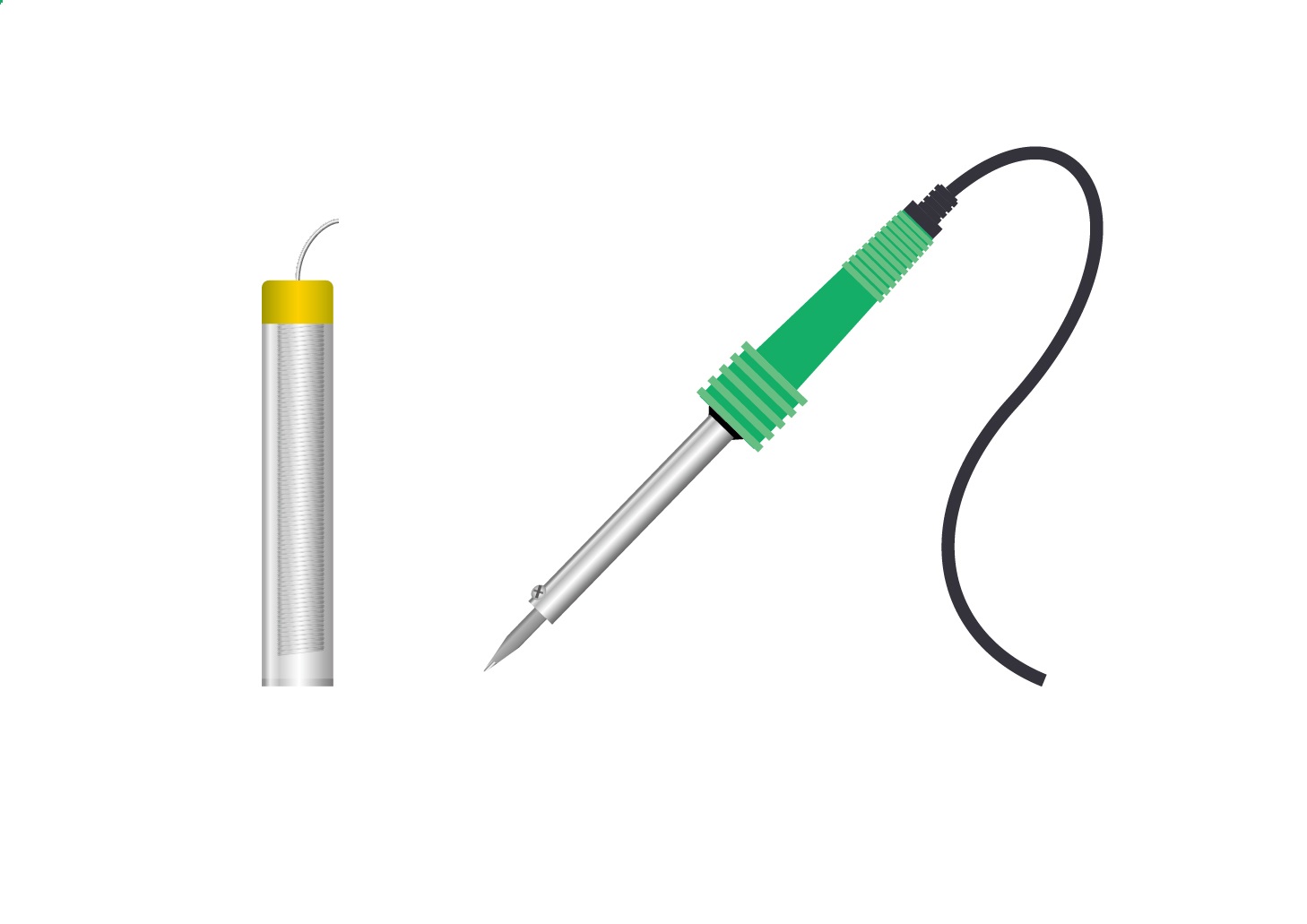 焊锡与烙铁
4
焊接说明
20W焊接小电子元件
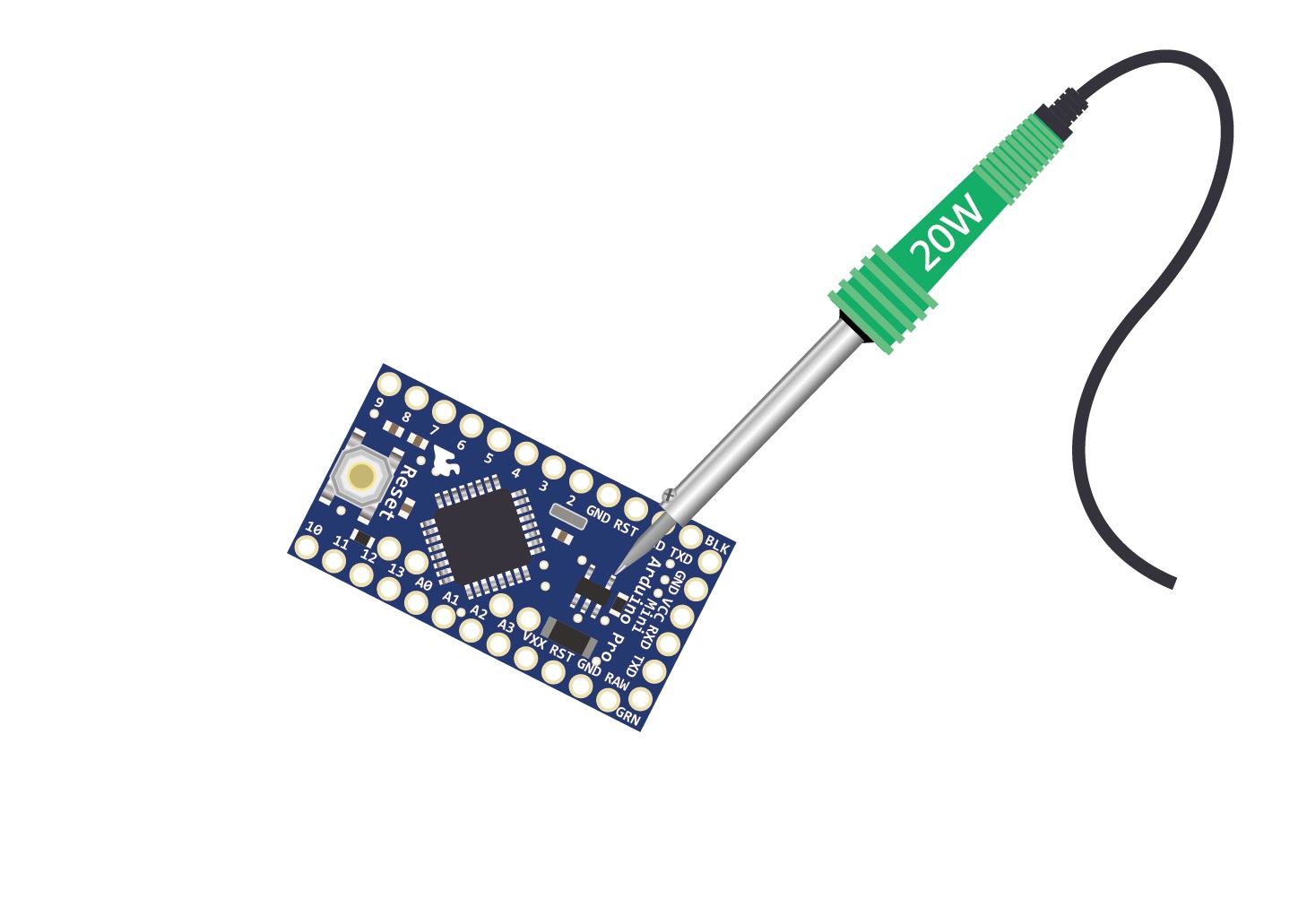 5
焊接说明
30W~40W焊接一般小接脚
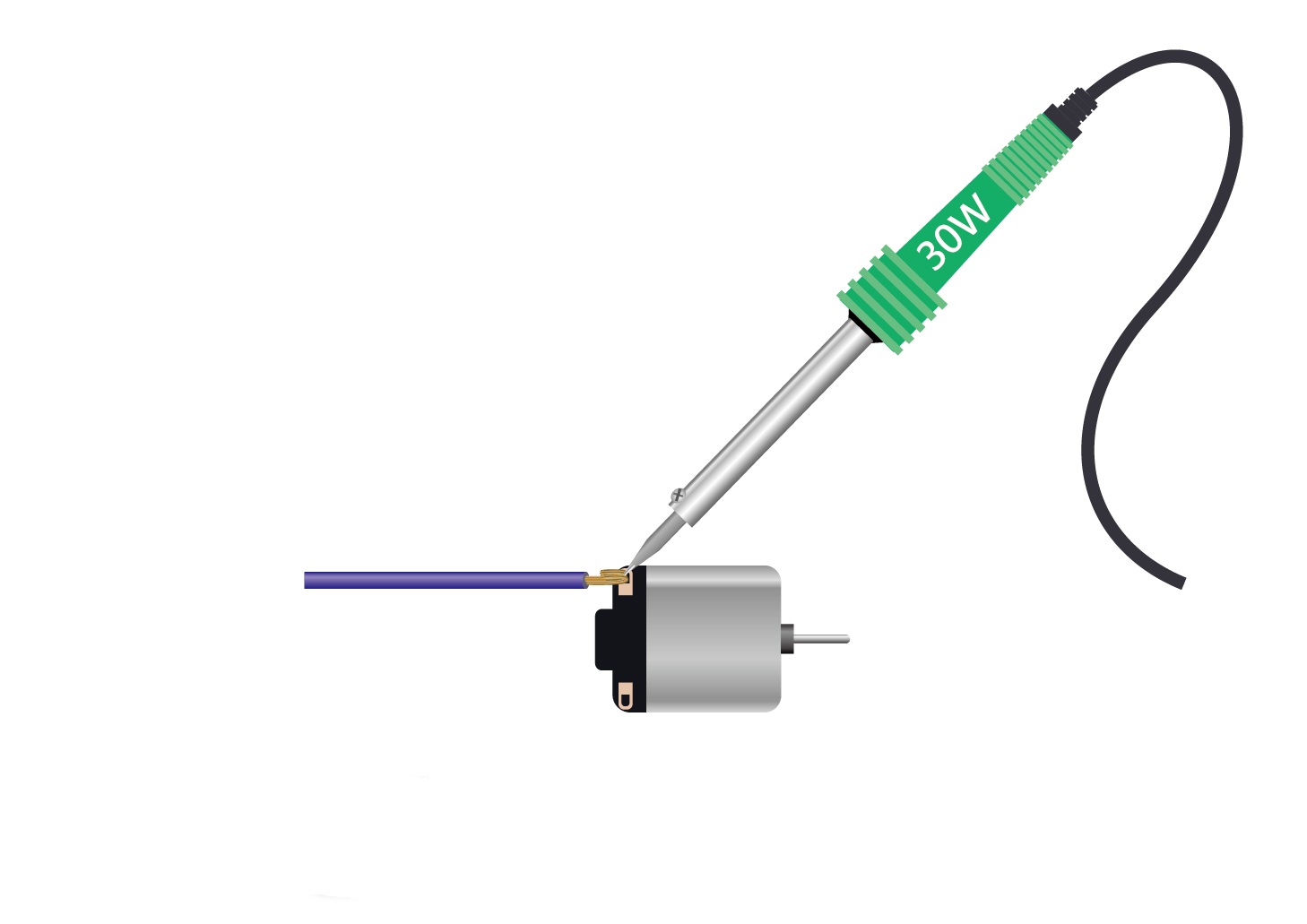 6
焊接说明
60W焊接大面积物件
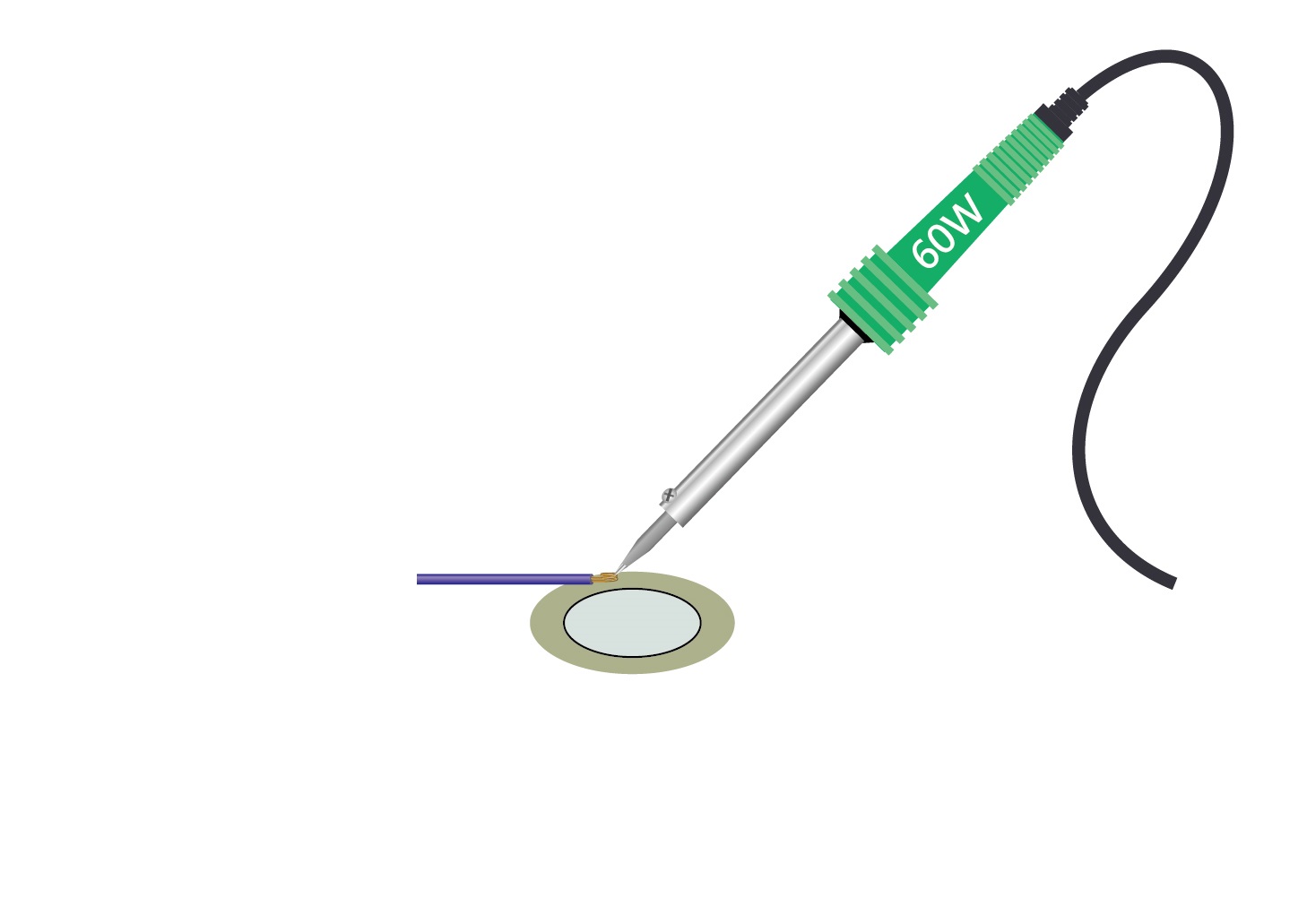 7
焊接说明
有铅焊锡好焊接，用完记得去洗手
无铅焊锡更环保
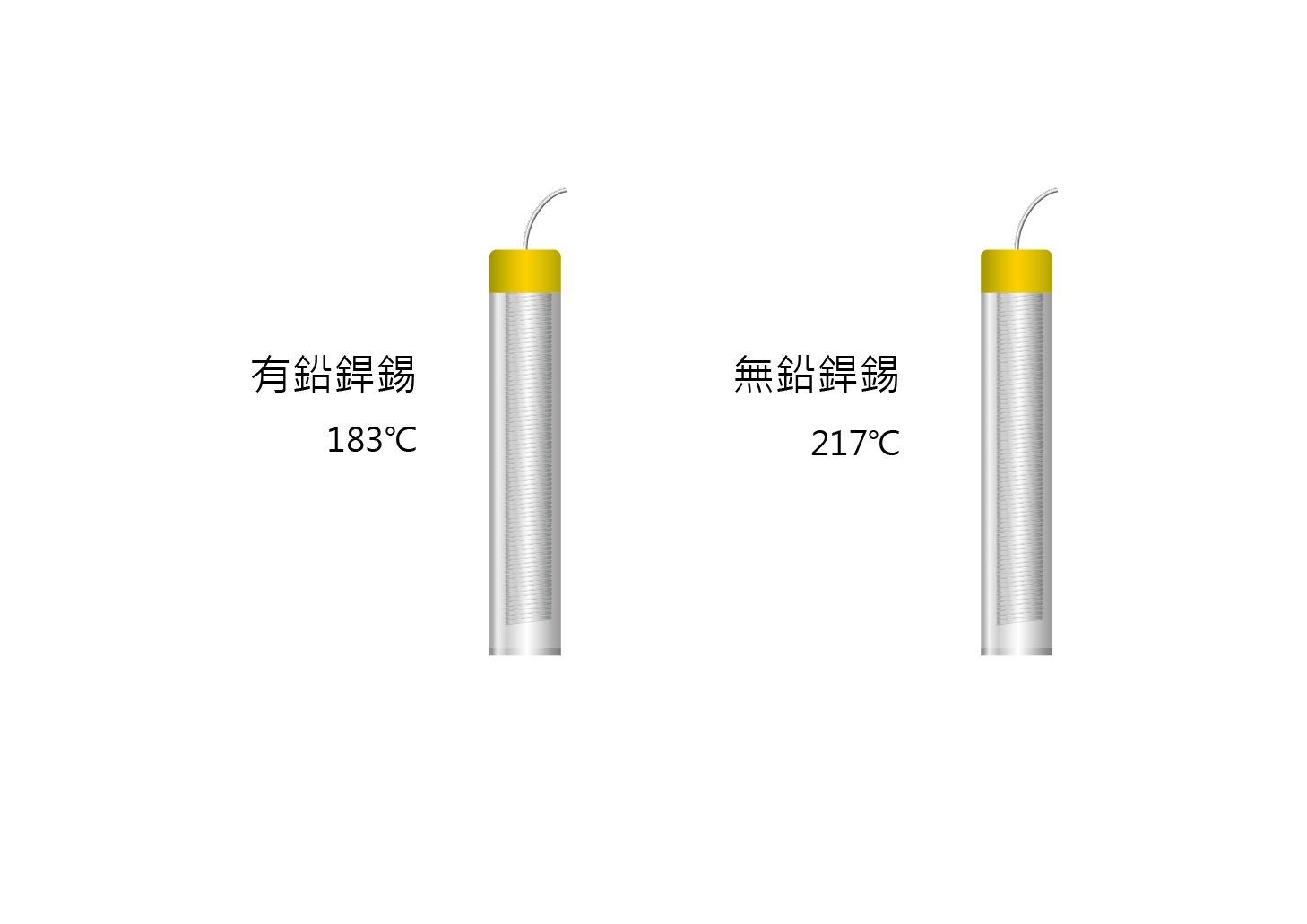 8
/02
焊接方法
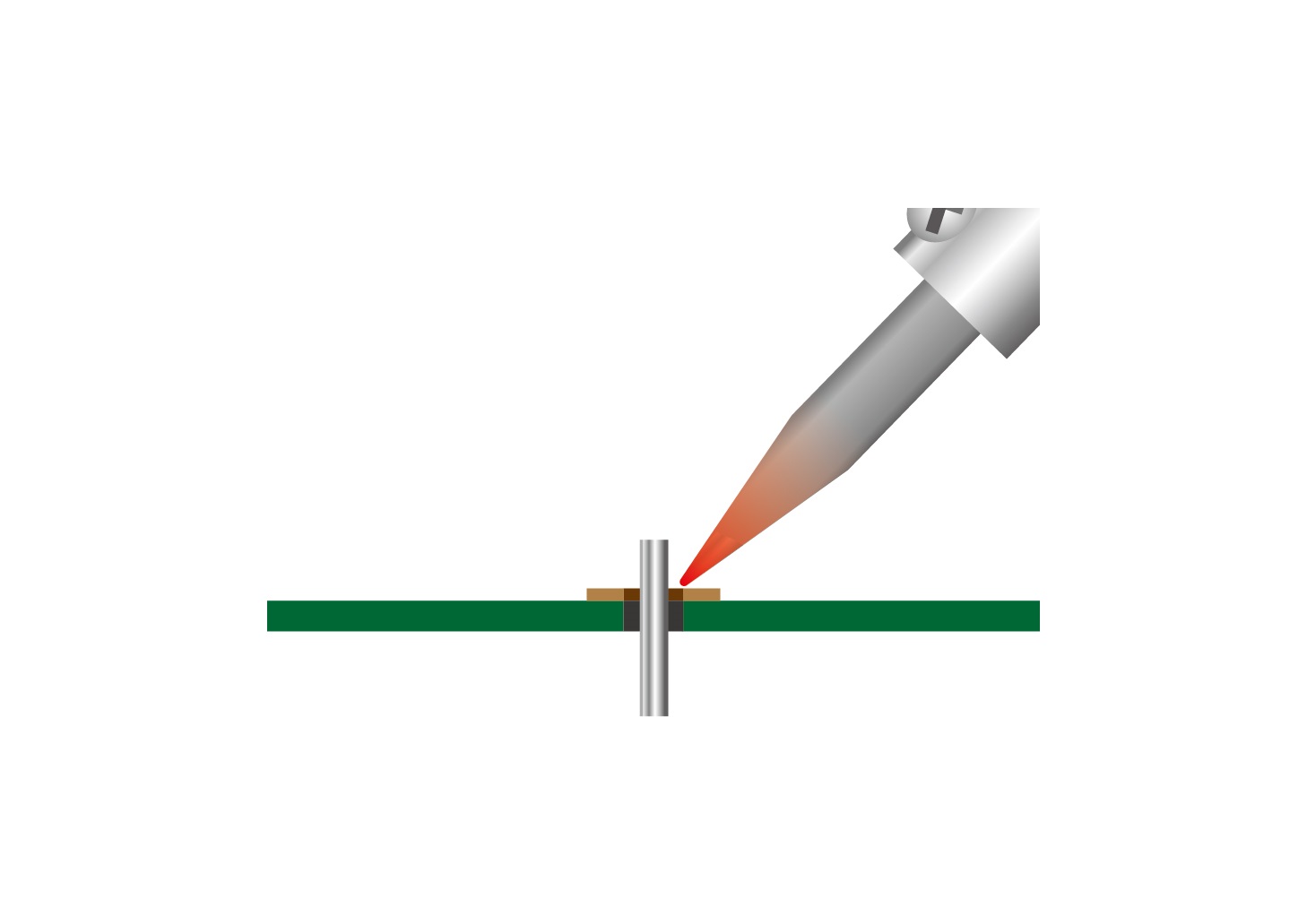 焊接方法
1.加热要焊接的零件
10
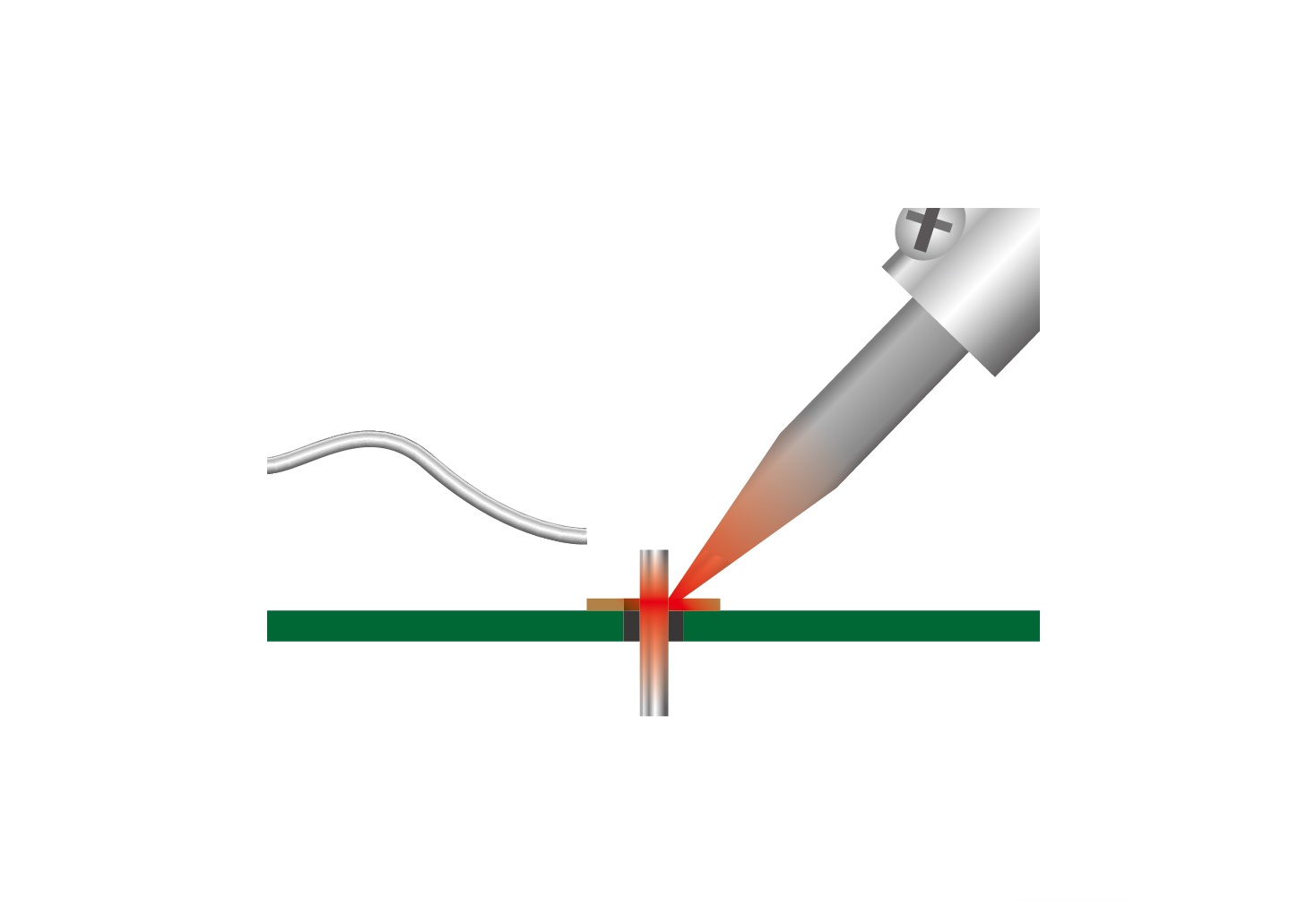 焊接方法
2.放入焊锡，使焊锡熔化
11
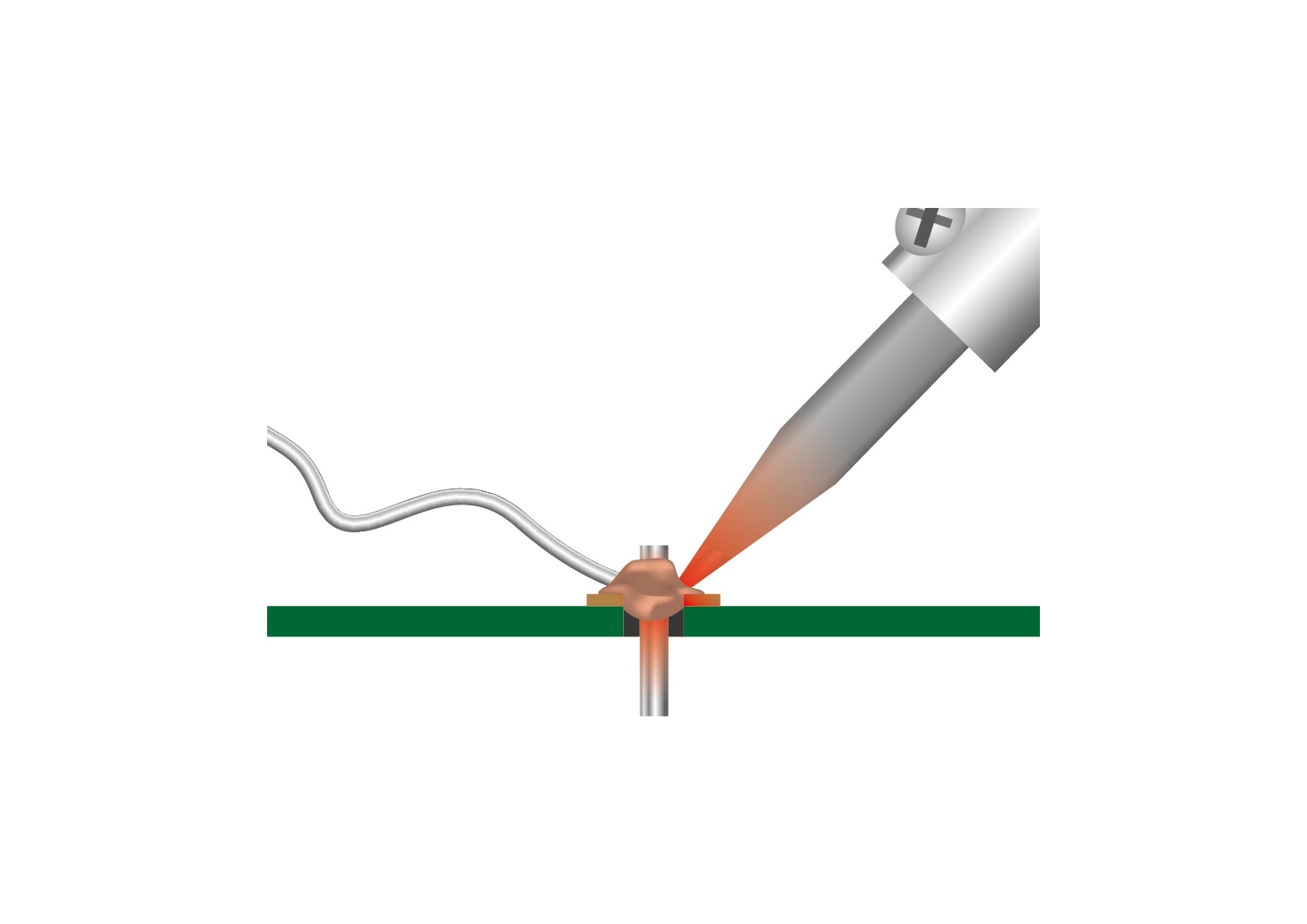 焊接方法
3.让焊锡填满连接点缝隙
12
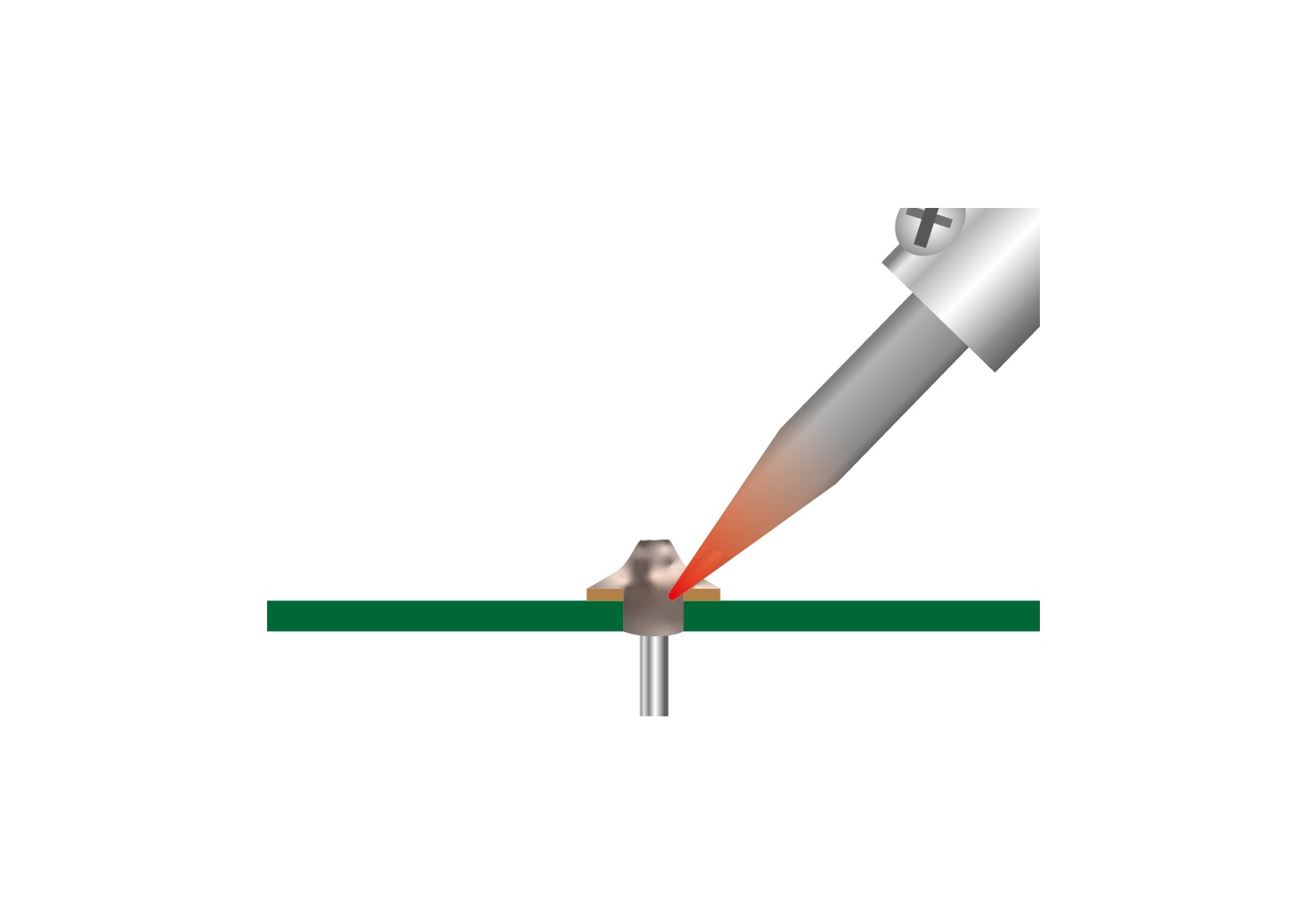 焊接方法
4.确认焊锡填满。并移除焊锡
13
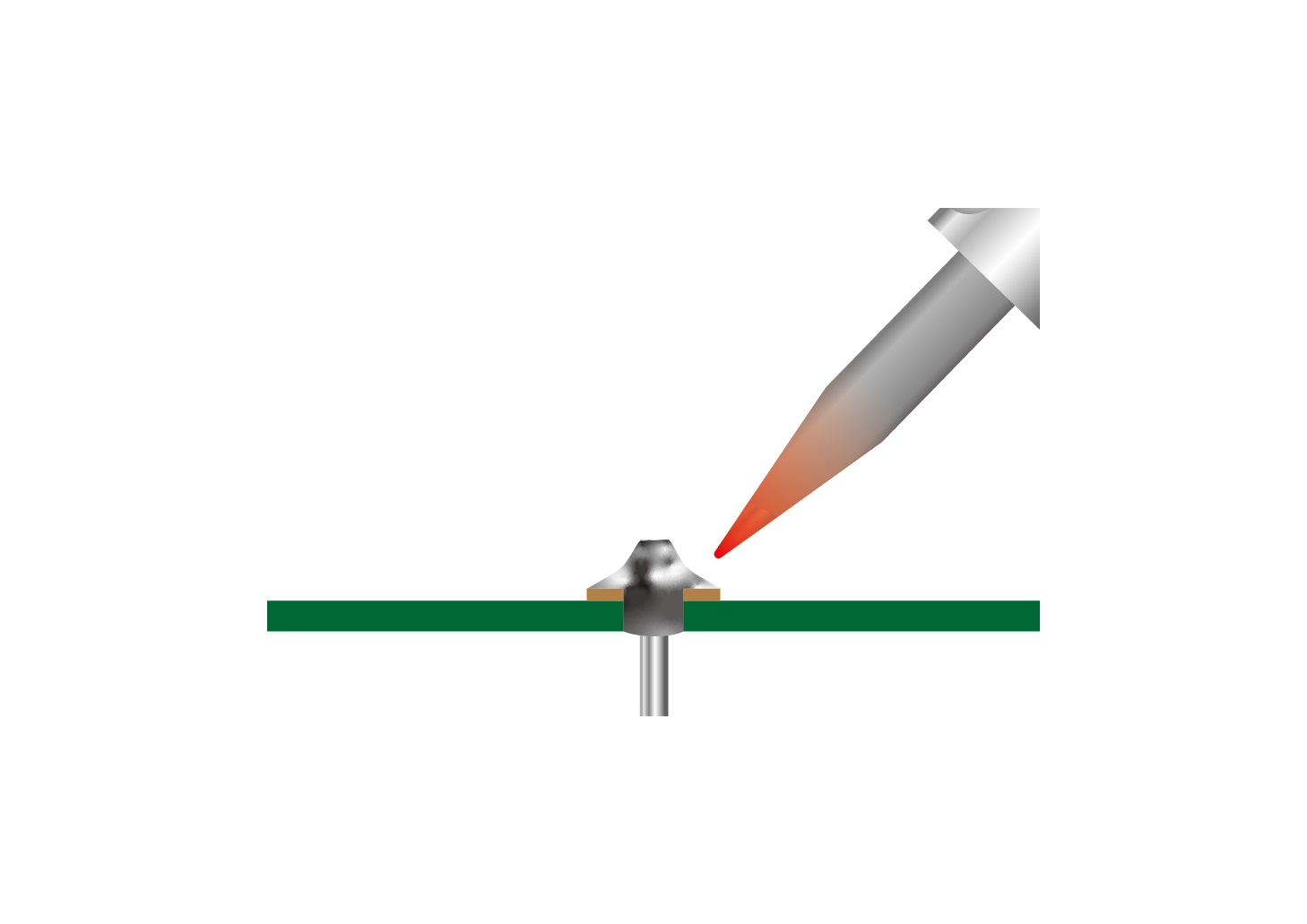 焊接方法
5.移除烙铁
14
焊接方法
1~5步需要在3秒内完成
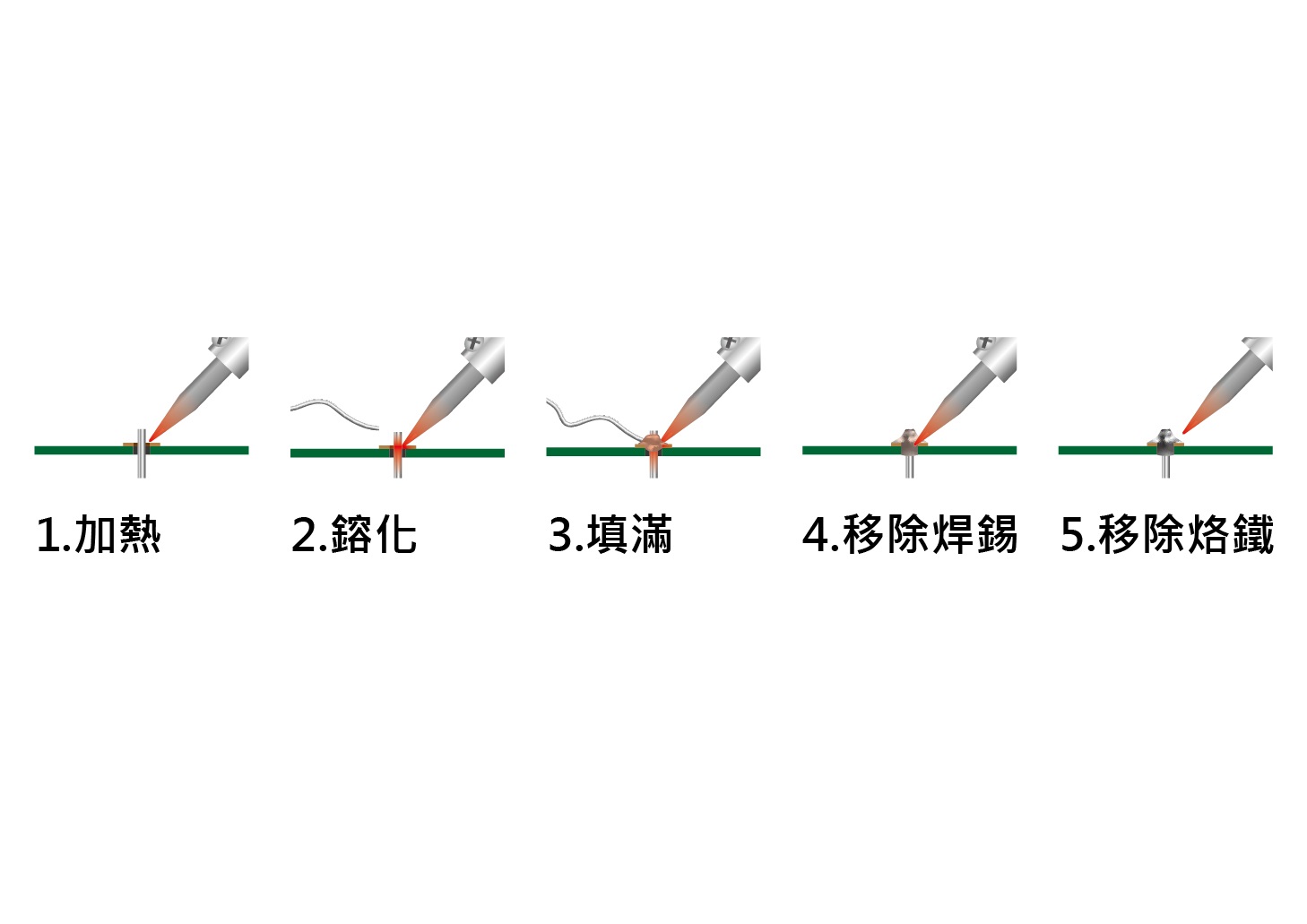 1.加热
2.熔化
3.填满
4.移除焊锡
5.移除烙铁
15
焊接方法
焊接正确，焊接点呈现饱满闪亮
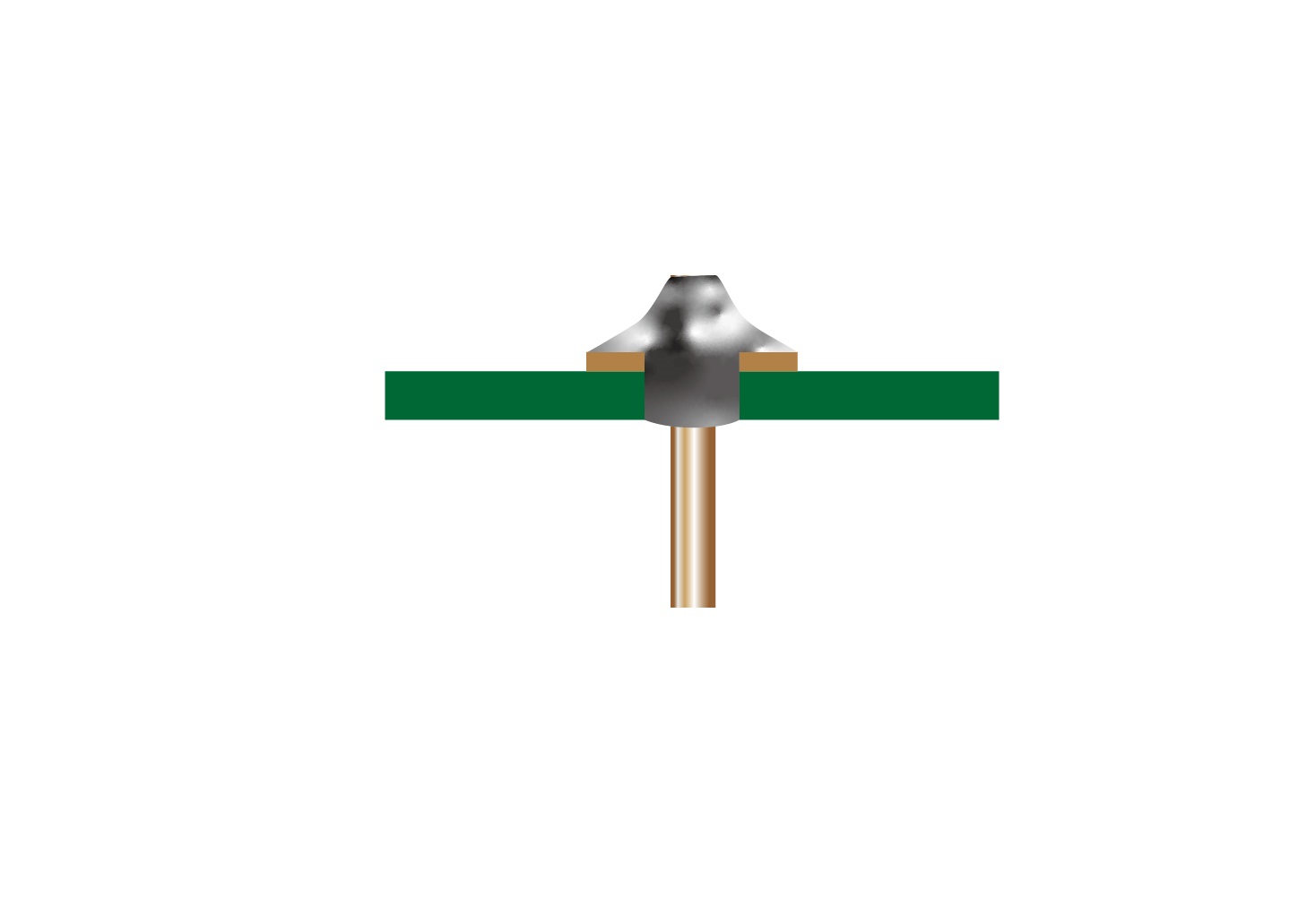 接点闪亮
16
03
加热过久会怎样
加热过久会怎样
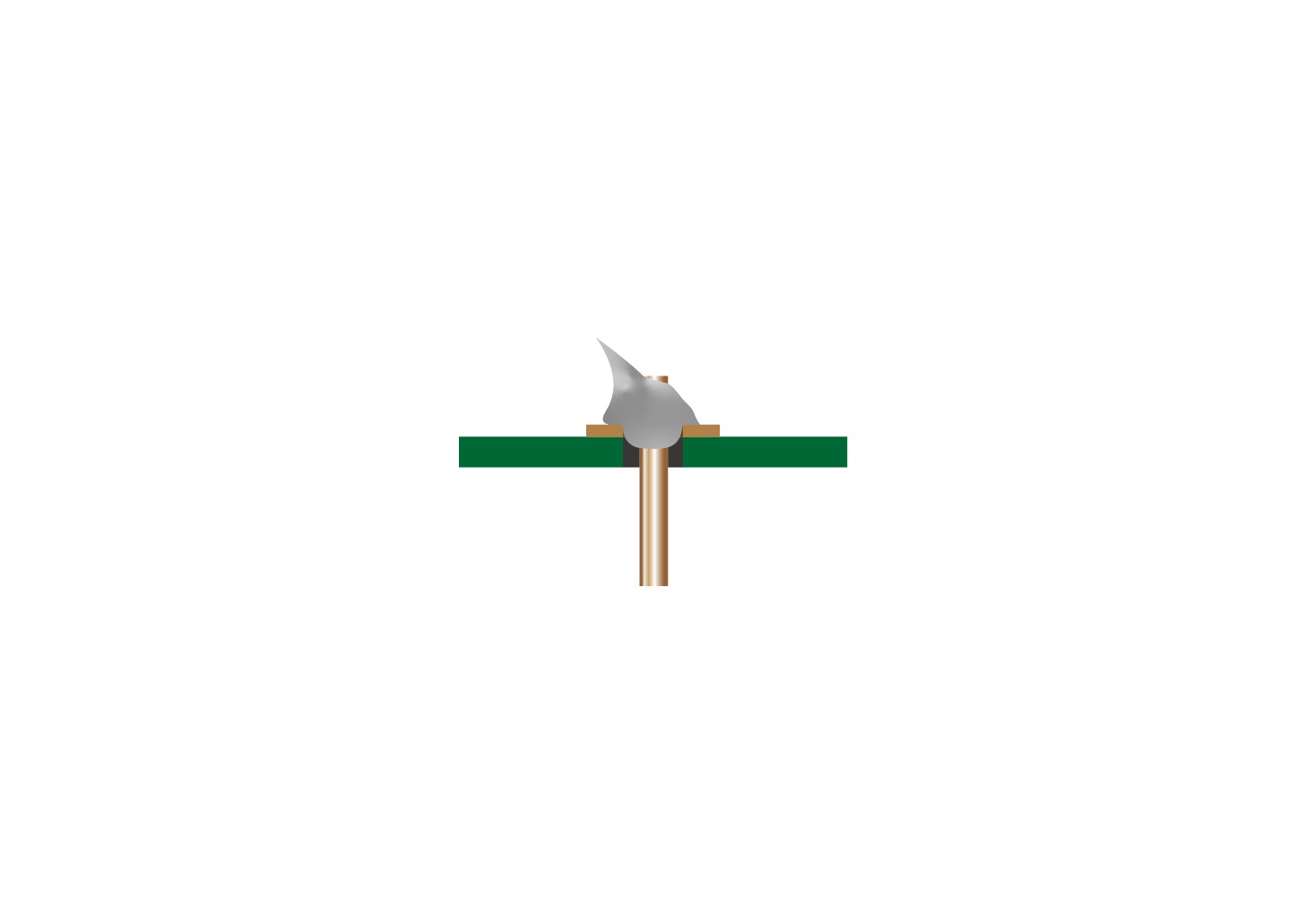 助焊剂挥发完，机械结构薄弱
暗淡拉丝
18
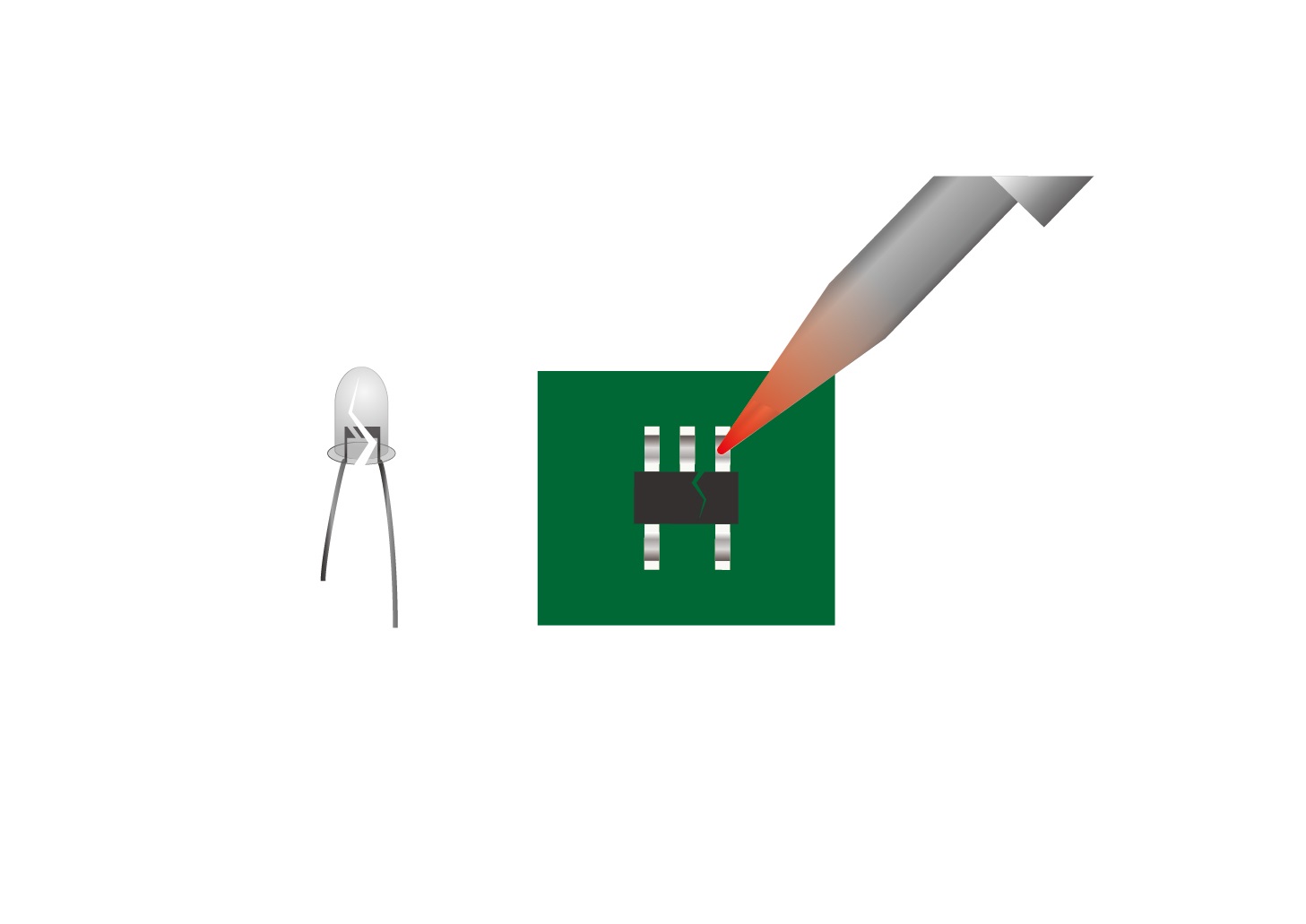 加热过久会怎样
电子元件损坏
19
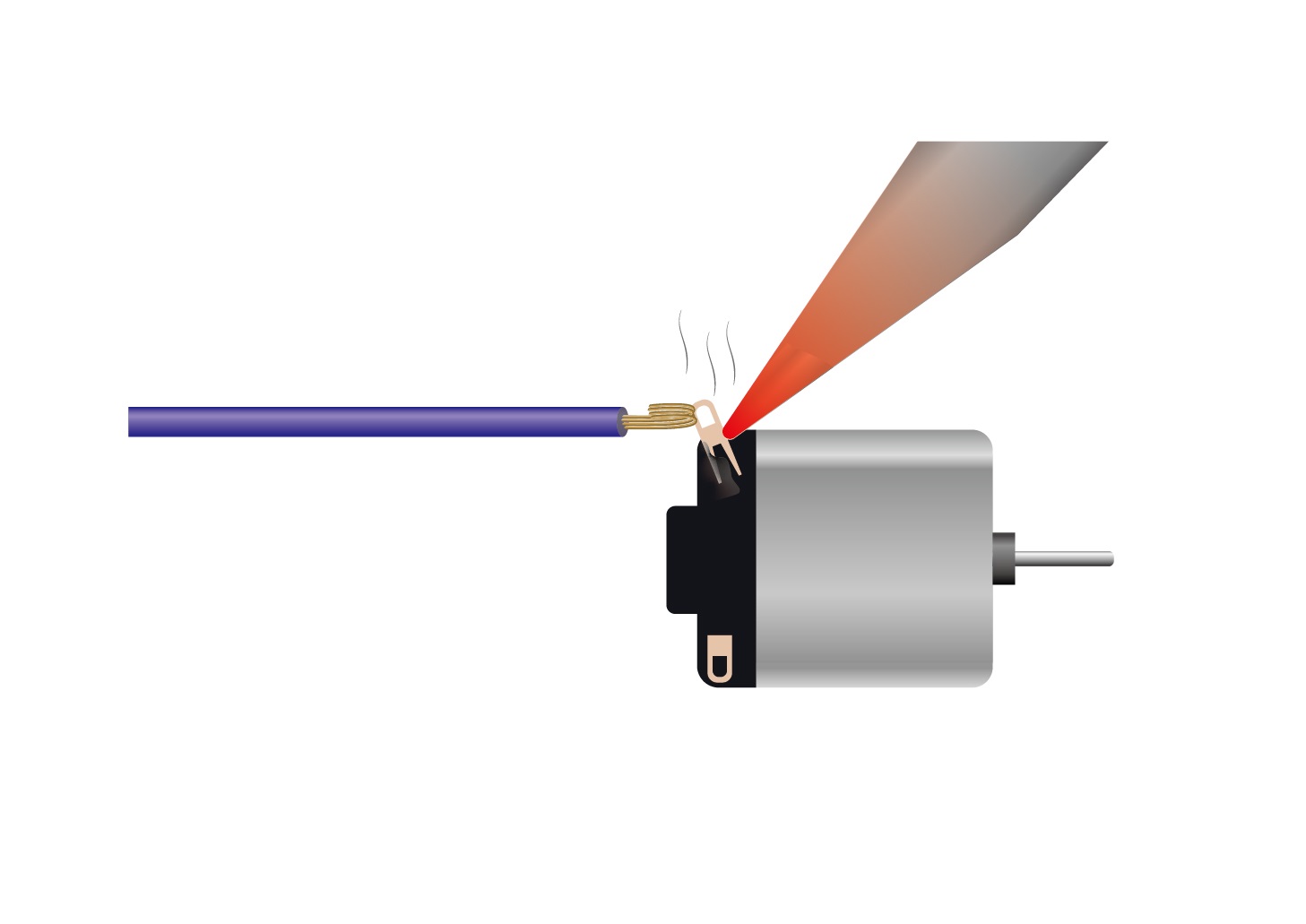 加热过久会怎样
塑胶溶解损坏
20
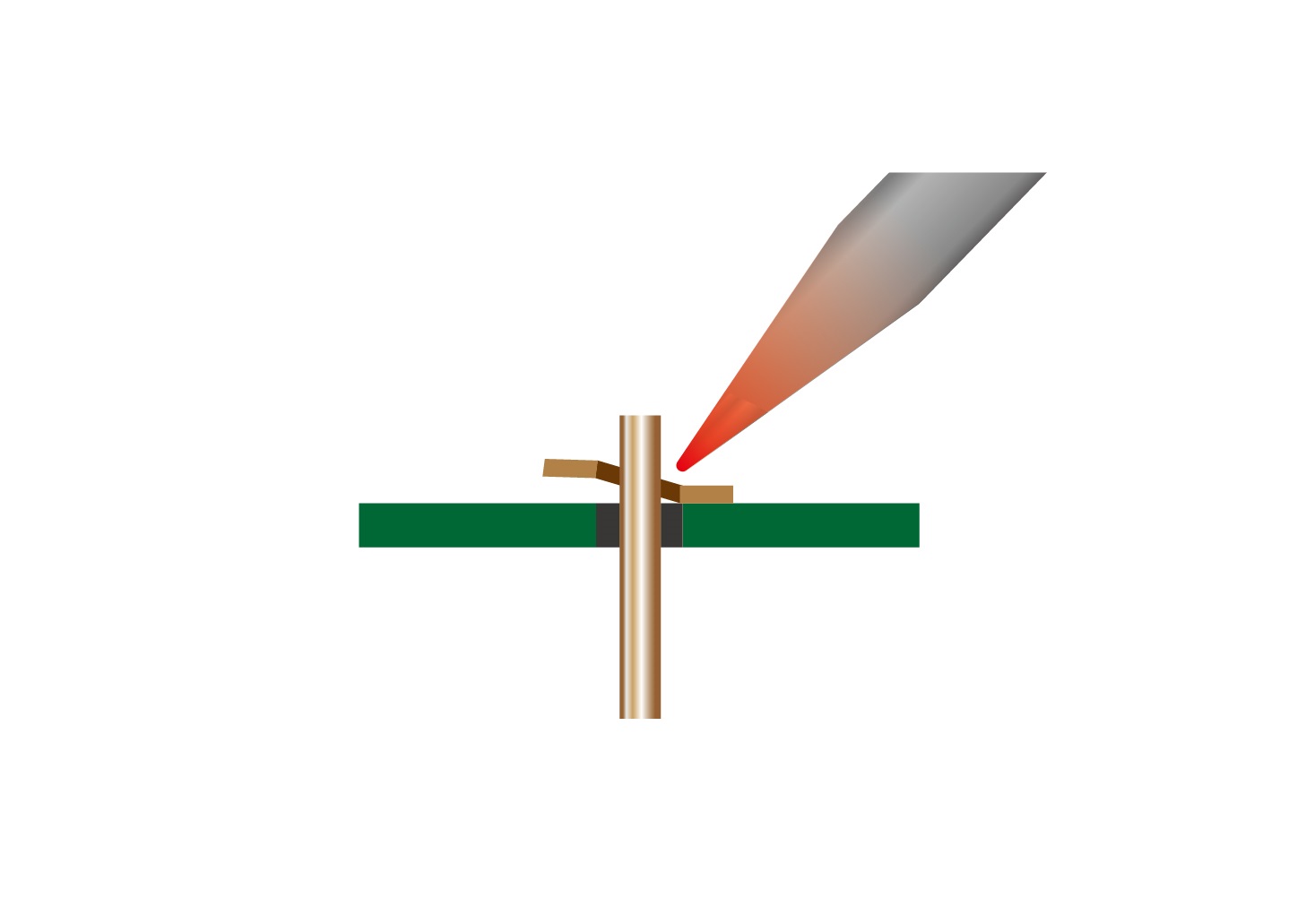 加热过久会怎样
铜箔剥离，电路板损坏
21
04
技巧
技巧
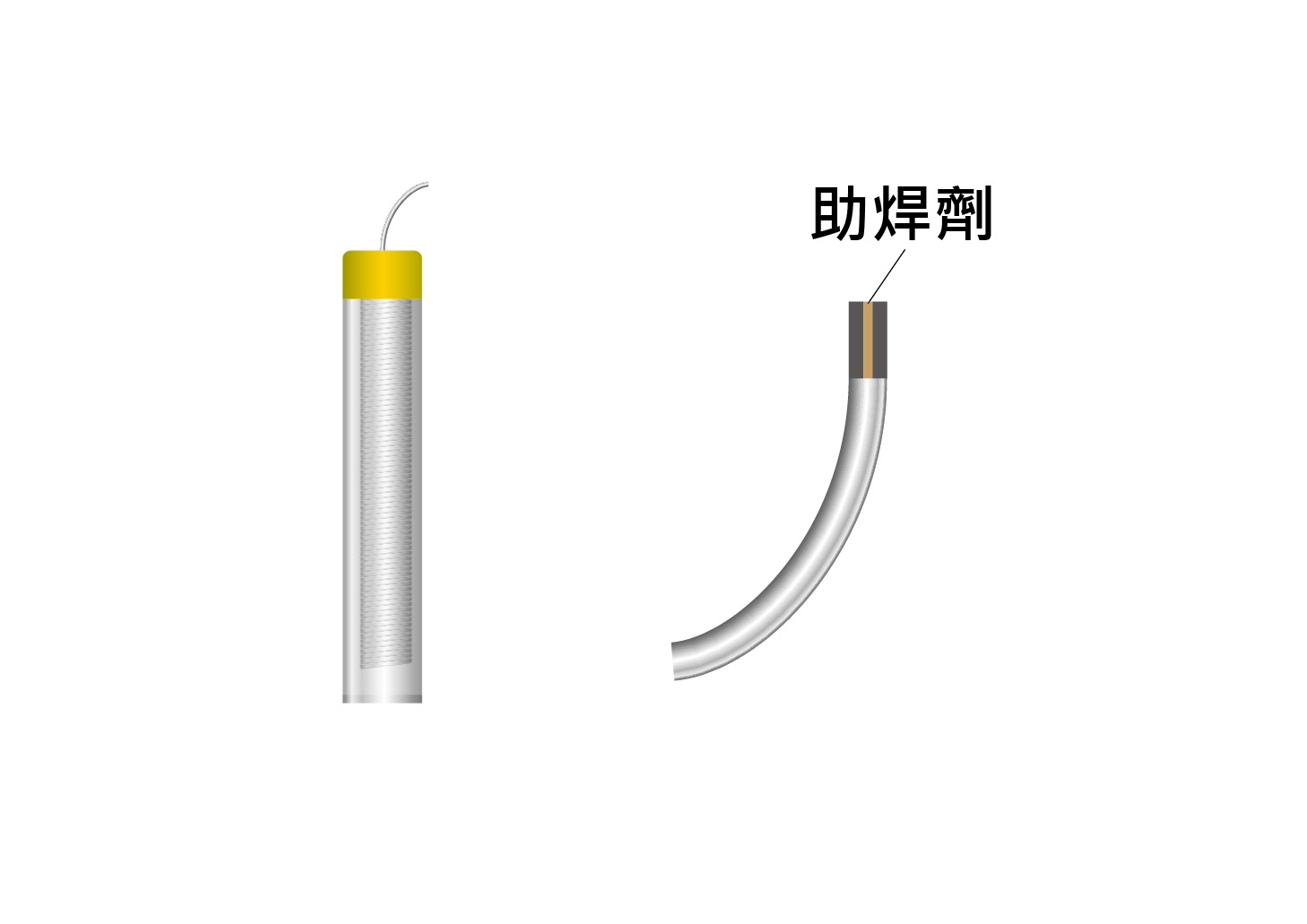 技巧1：焊锡内部含有助焊剂，加热会挥发掉
23
技巧
助焊剂还没挥发时，焊锡圆润饱满
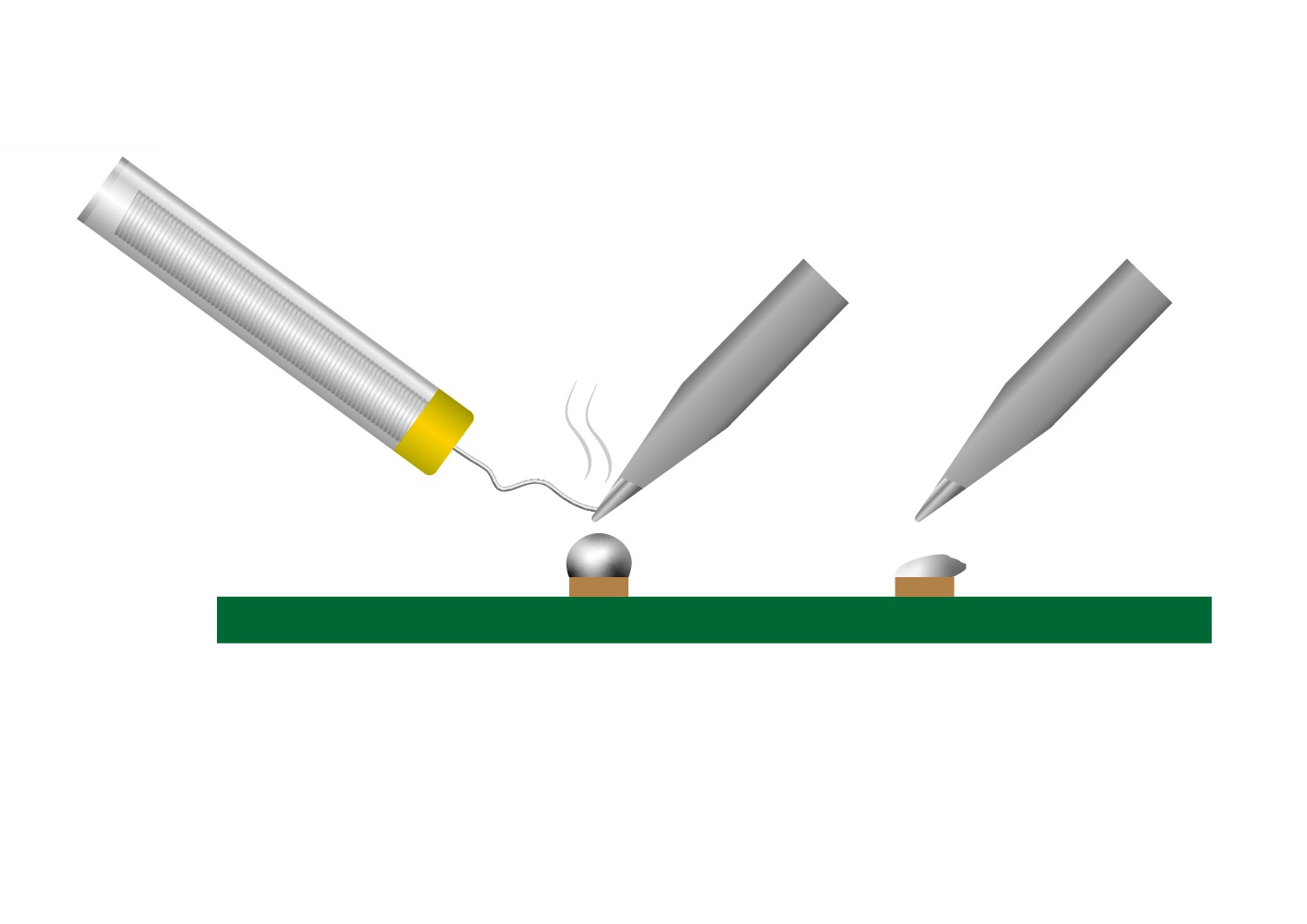 24
技巧
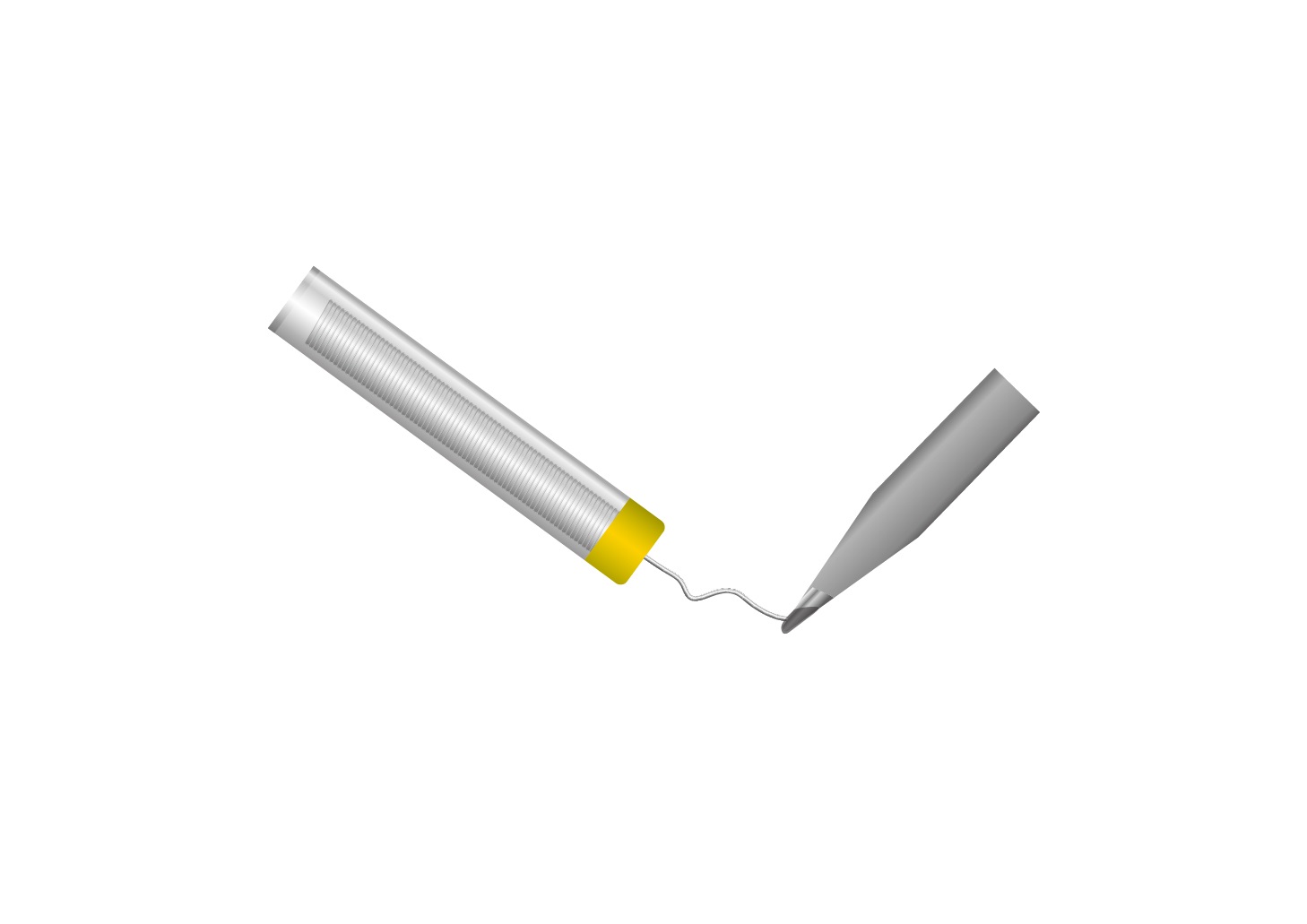 技巧2：刚加热的烙铁沾一点新鮮焊锡
25
技巧
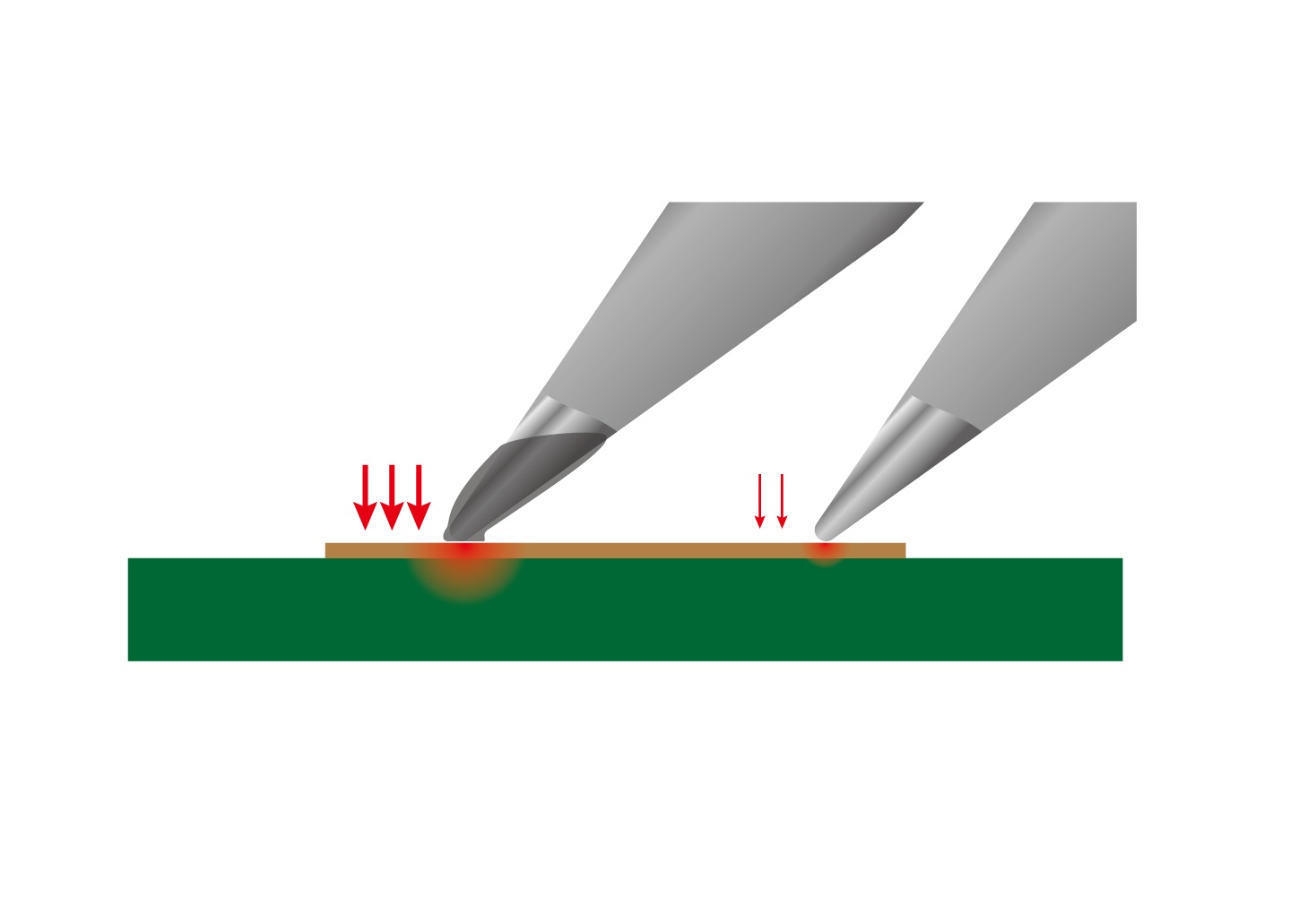 焊锡可以增加接触面积，加速导热
26
技巧
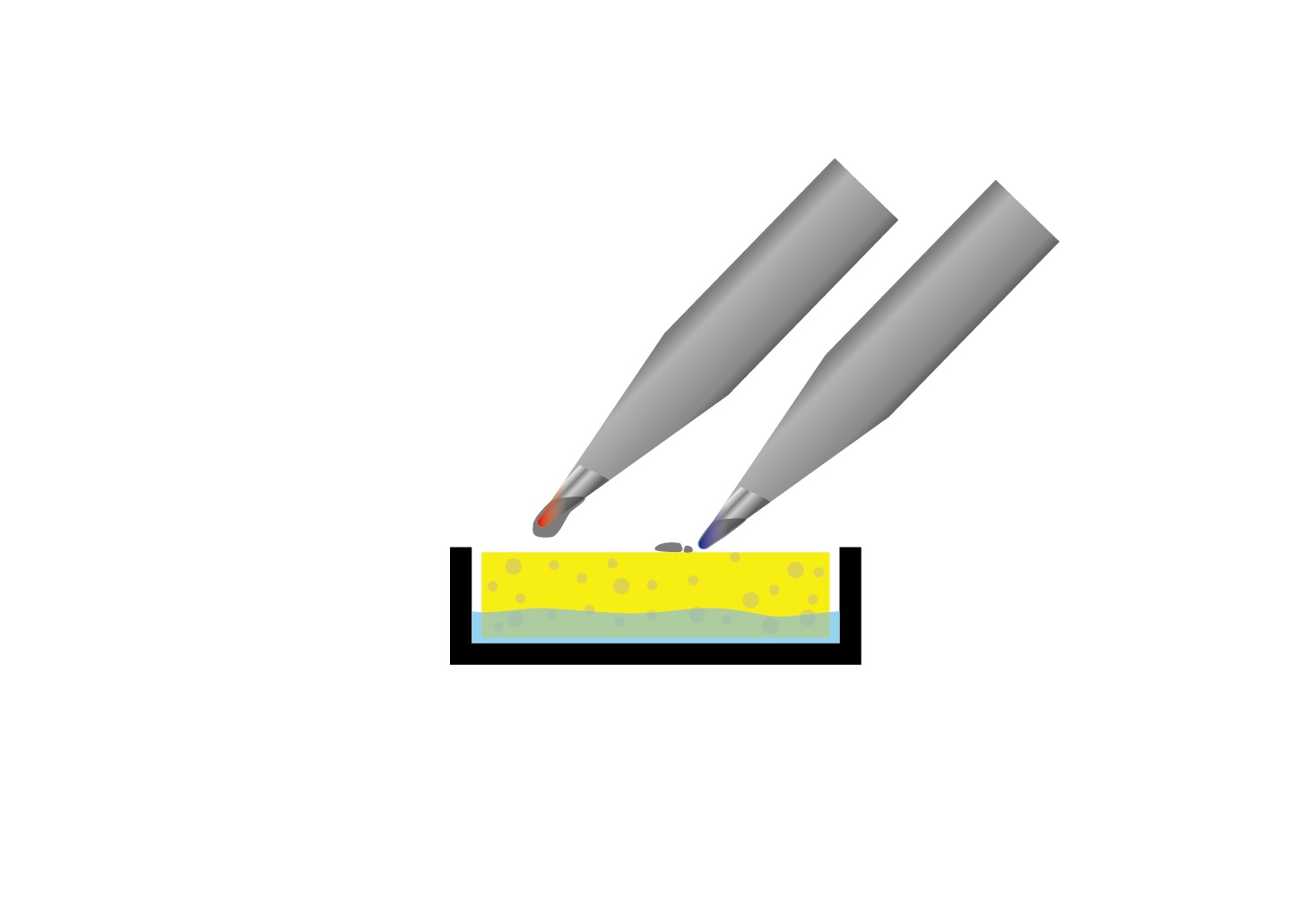 技巧3：海绵清除焊锡料后，需等待烙铁升温
27
技巧
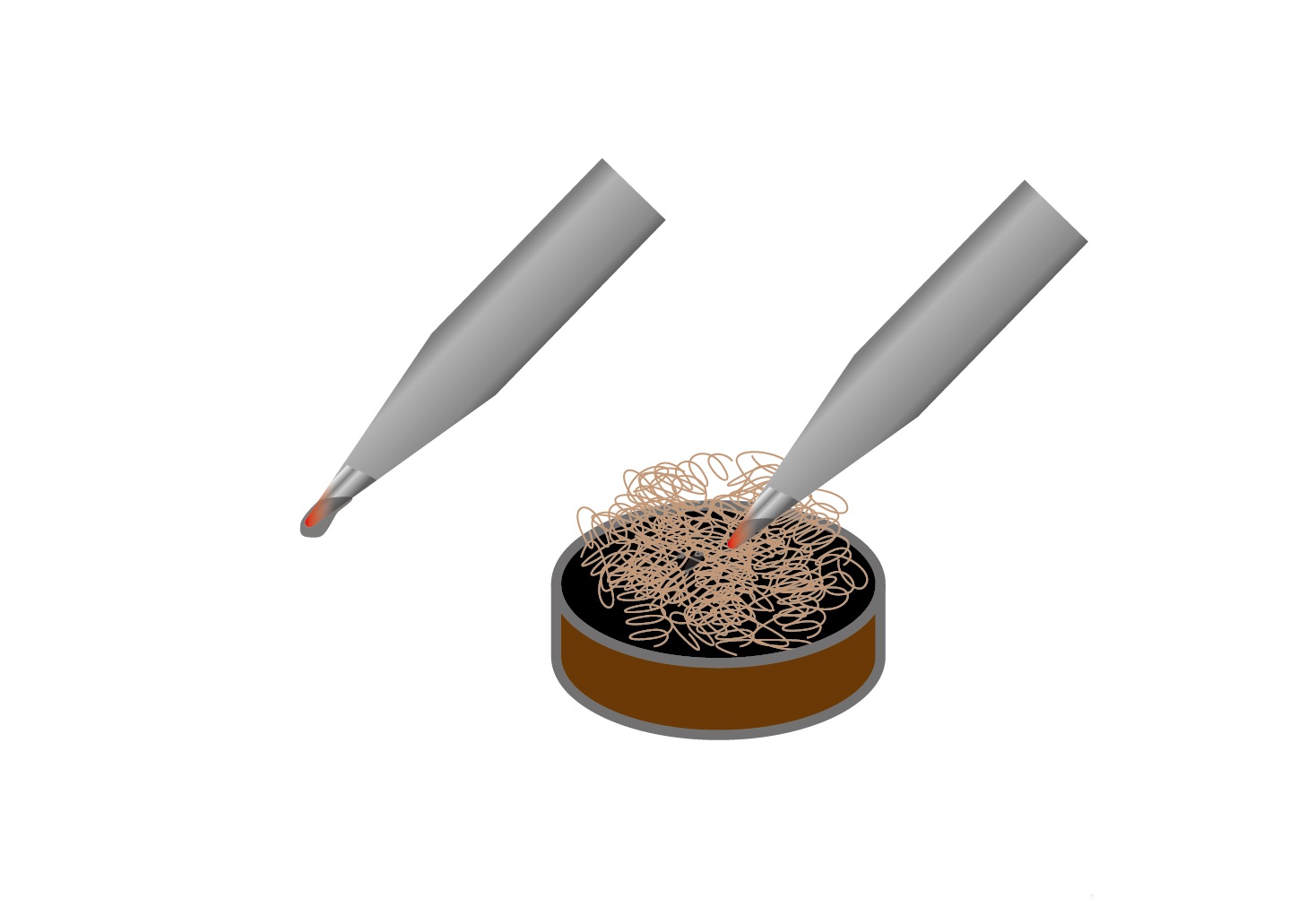 钢丝球清洁较不会降温
28
技巧
技巧4：沾点新鮮的焊锡，可分离相连的接点
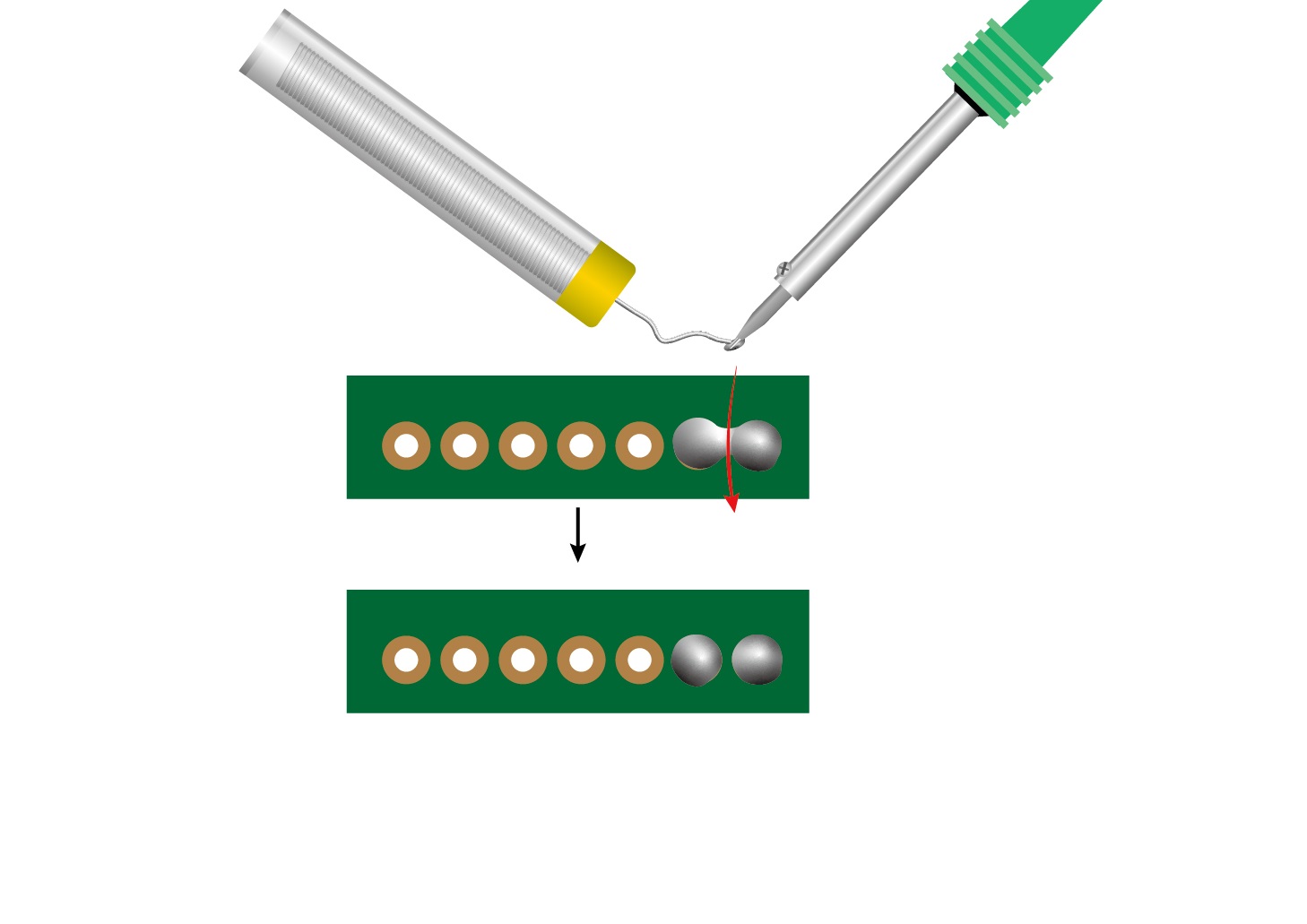 29
技巧
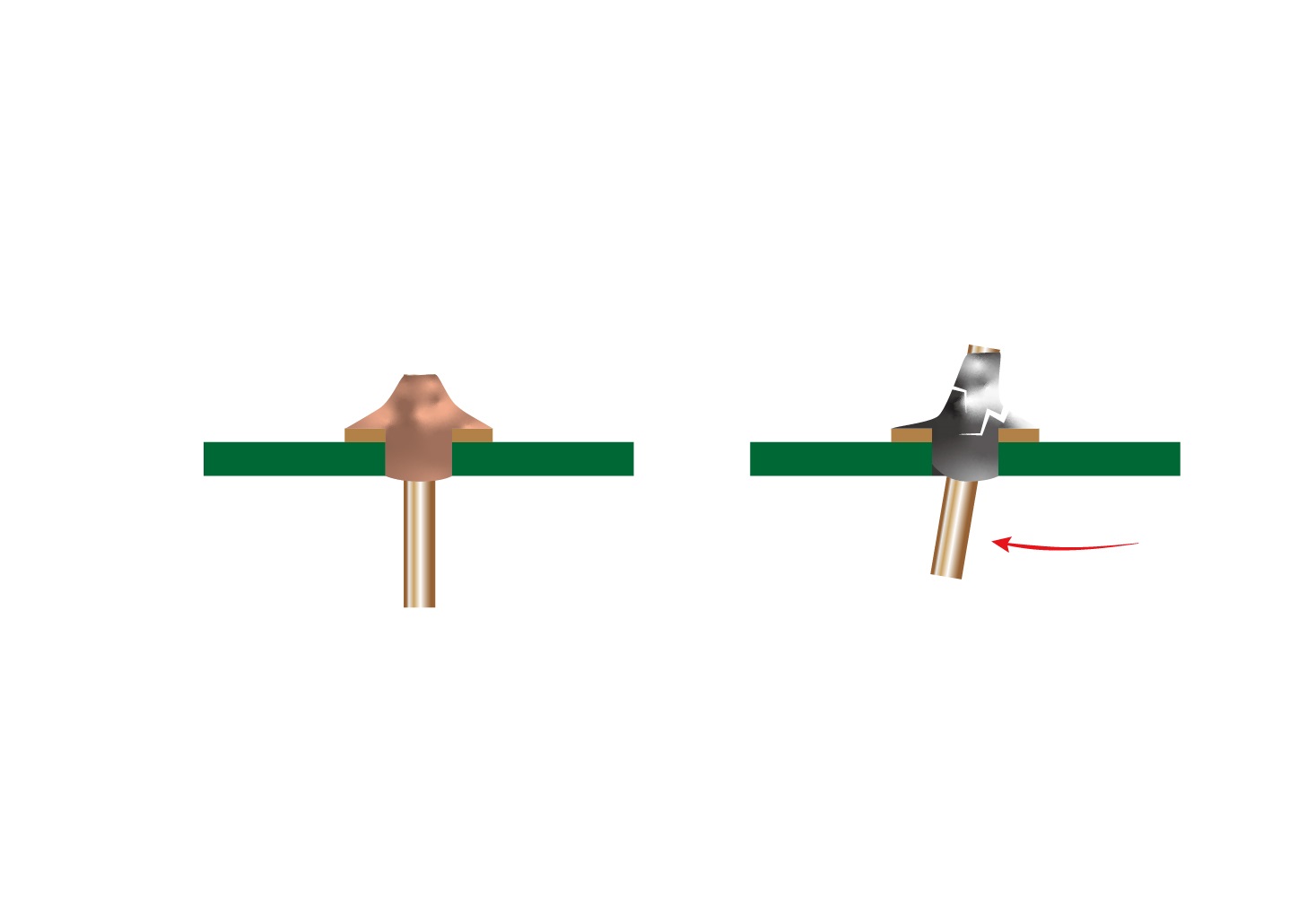 技巧5：未冷却的焊锡位移可能发生断裂
30
技巧
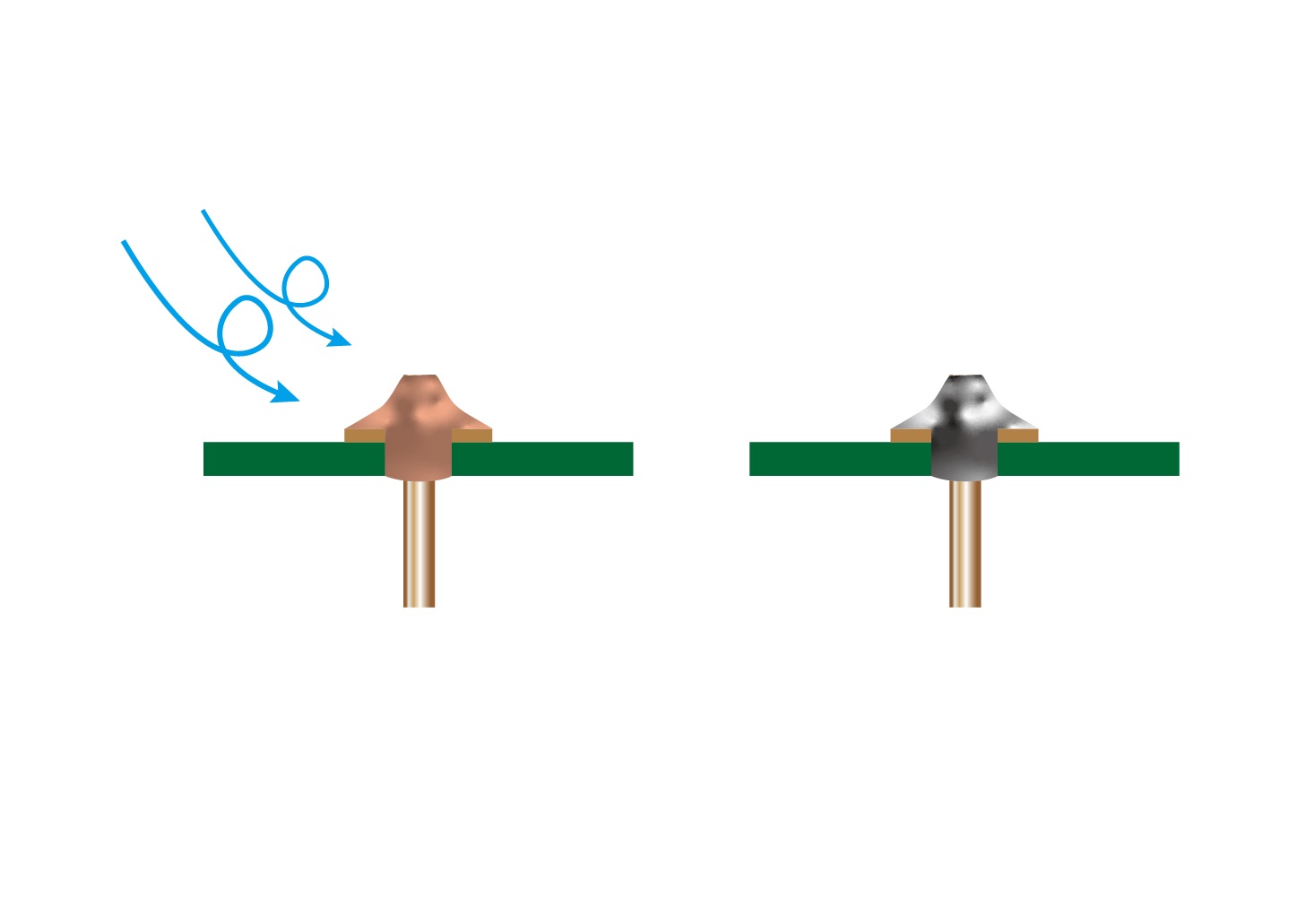 技巧6：吹气可加速冷却
31
技巧
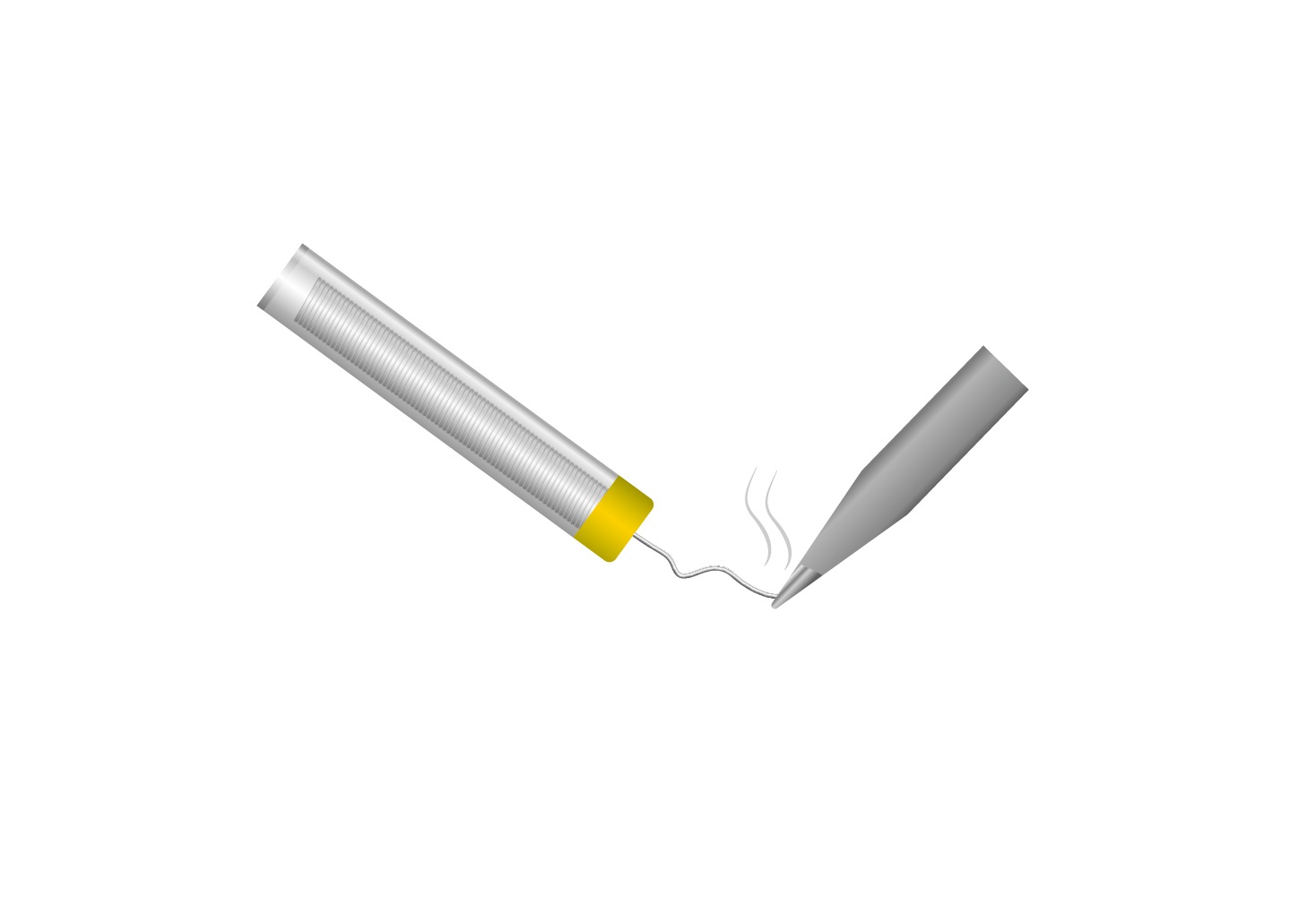 技巧7：焊料加热有微毒性，请保持空气流通
32
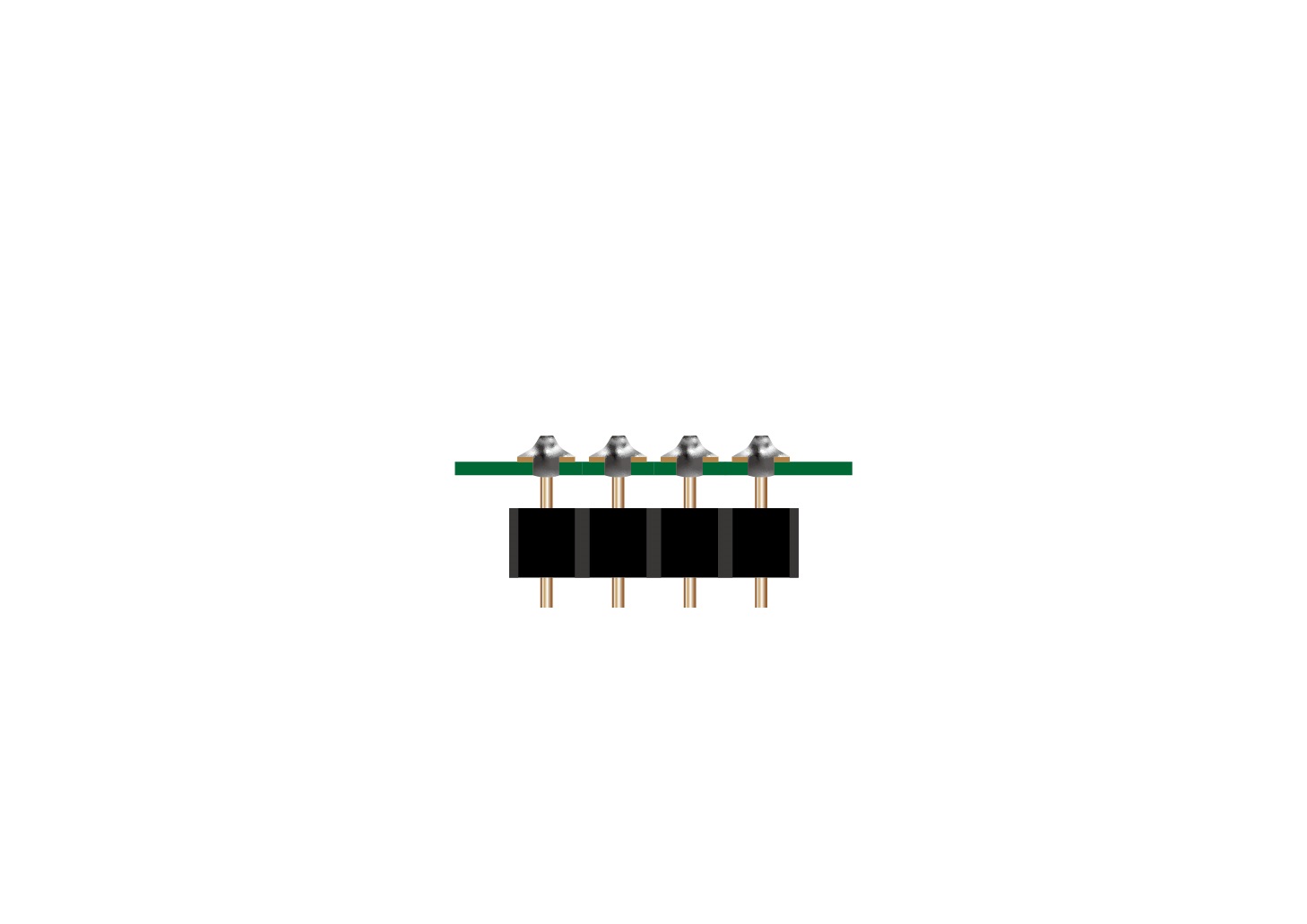 技巧
技巧8：如何解除焊接的物件
33
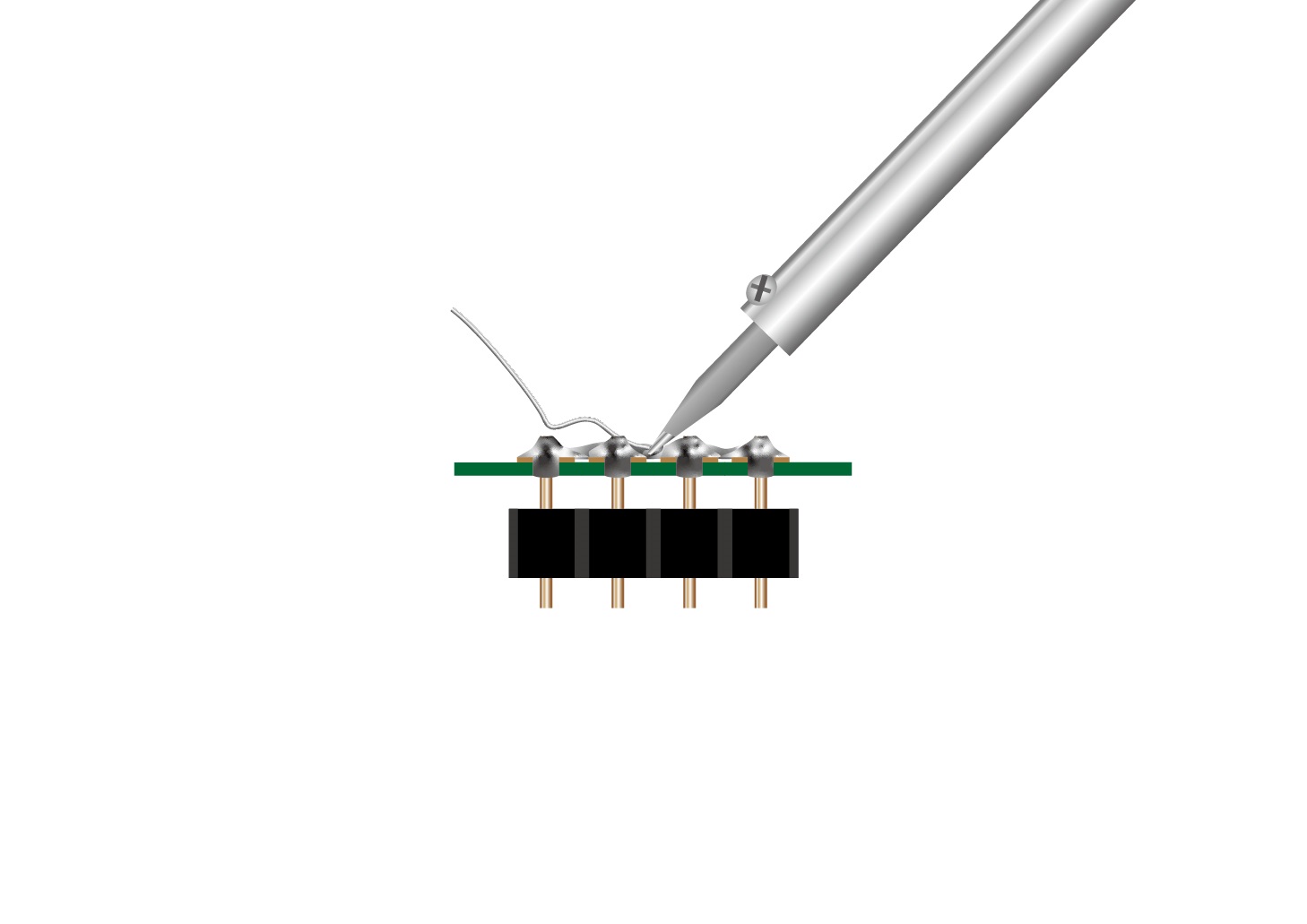 技巧
添加许多新鮮的焊锡熔化所有接脚
34
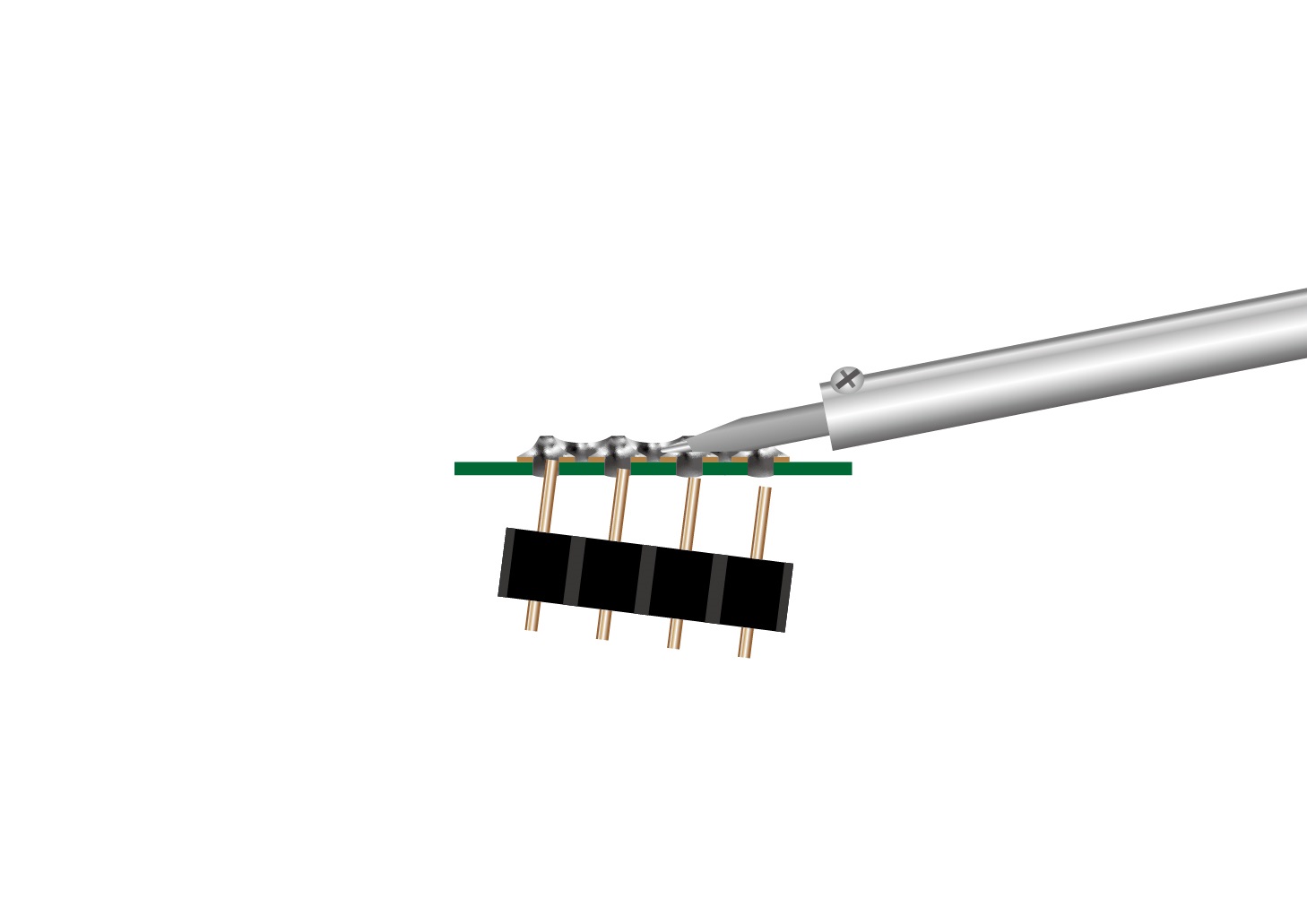 技巧
烙铁持续加热接点熔化，移除零件
35
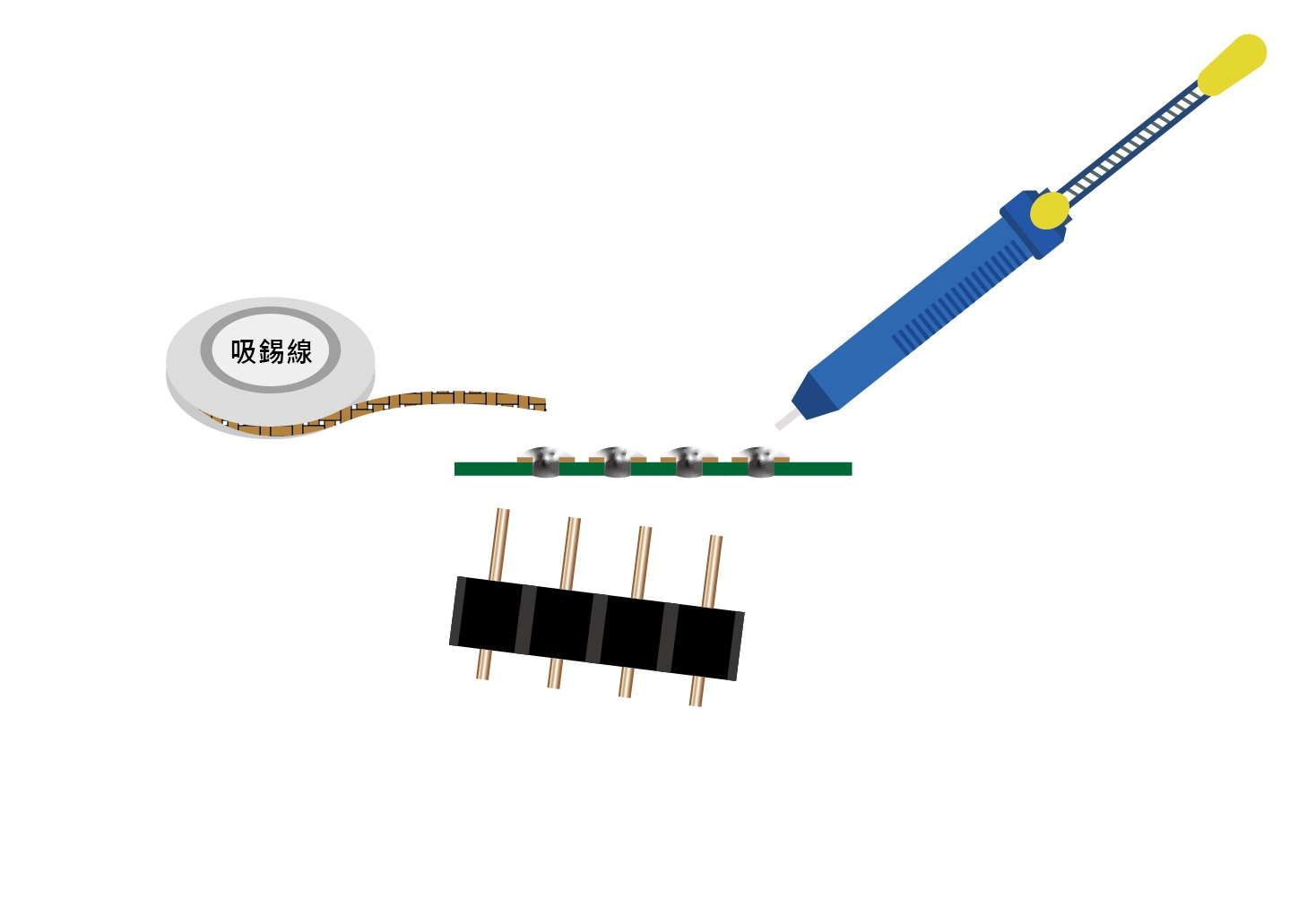 技巧
使用吸锡工具清除电路板上的焊锡
36
技巧
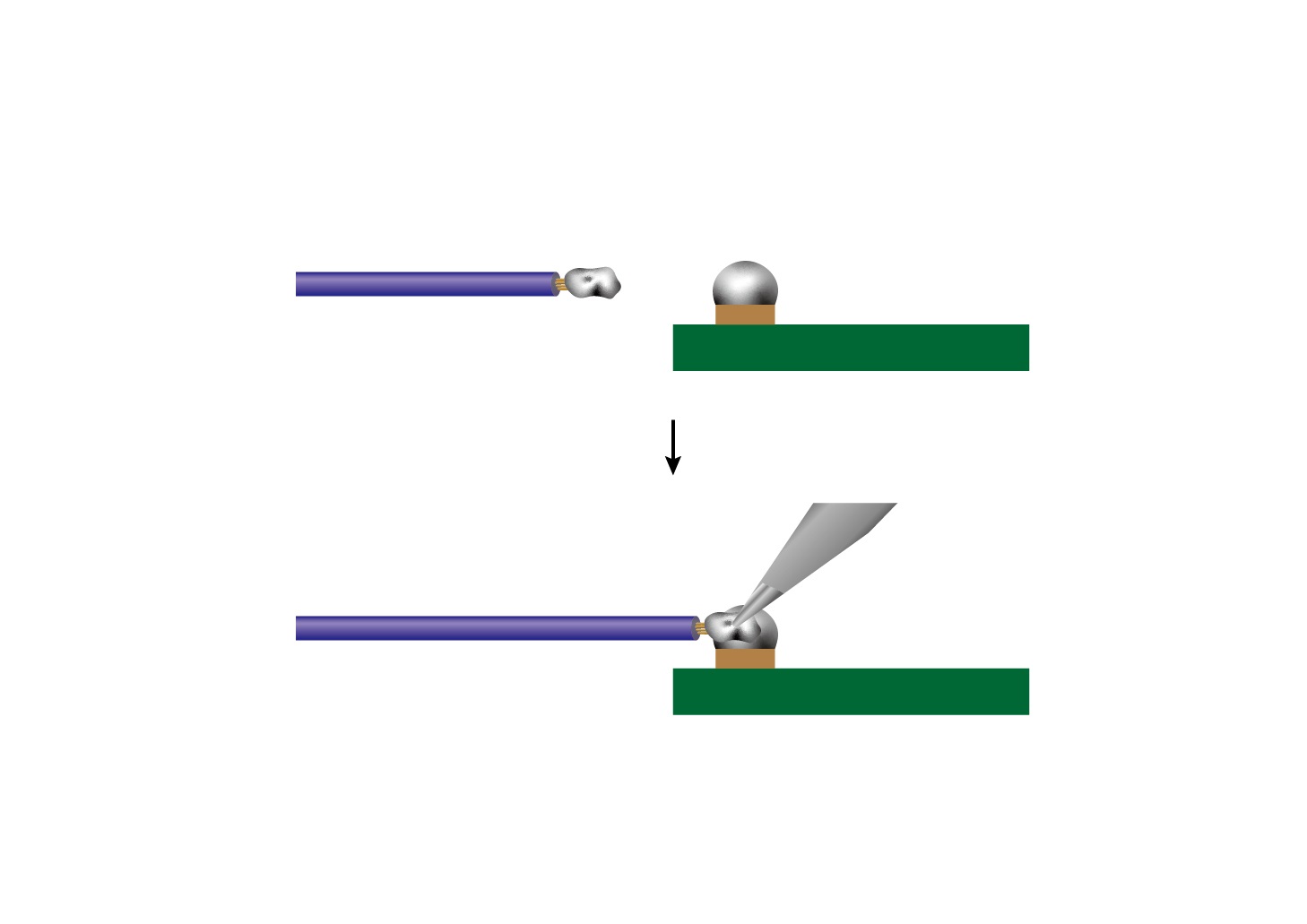 技巧9：连接零件课分别沾点焊锡，再焊接在一起
37
技巧
技巧10：温度过高烙铁易发黑，需要更换烙铁头
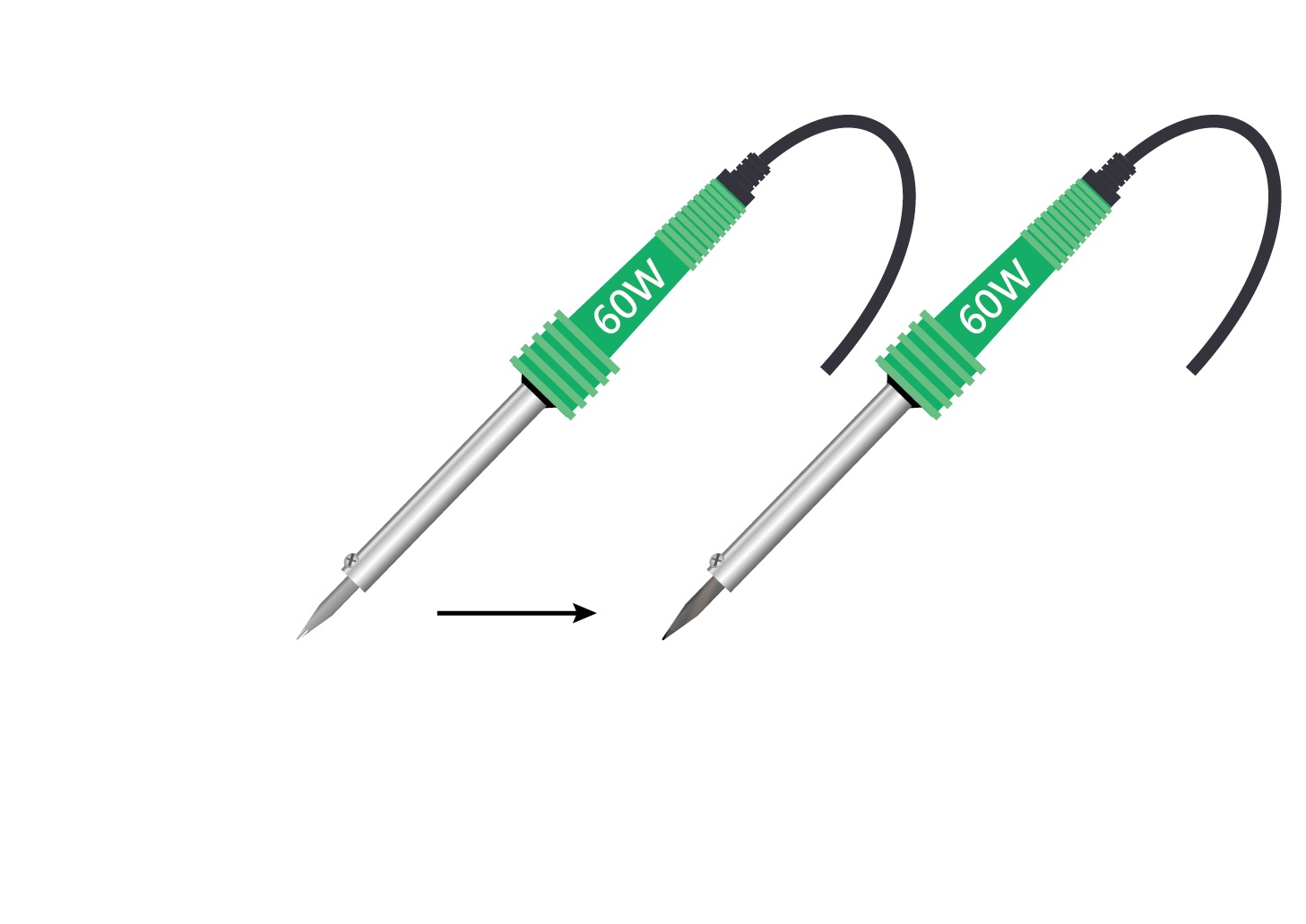 38
技巧
技巧11：使用完沾点焊锡保护烙铁头
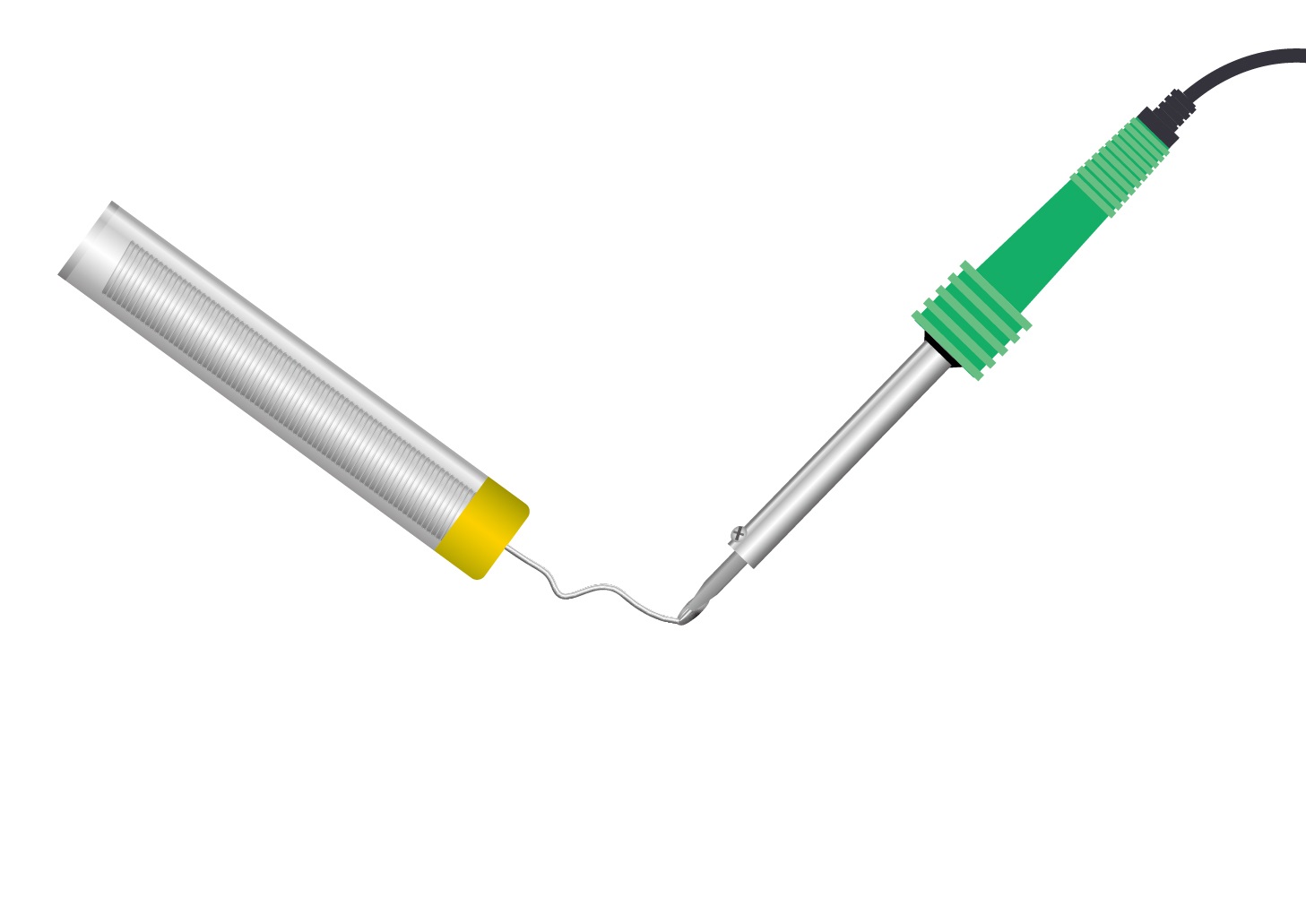 39
THANKS
MG-SPACE